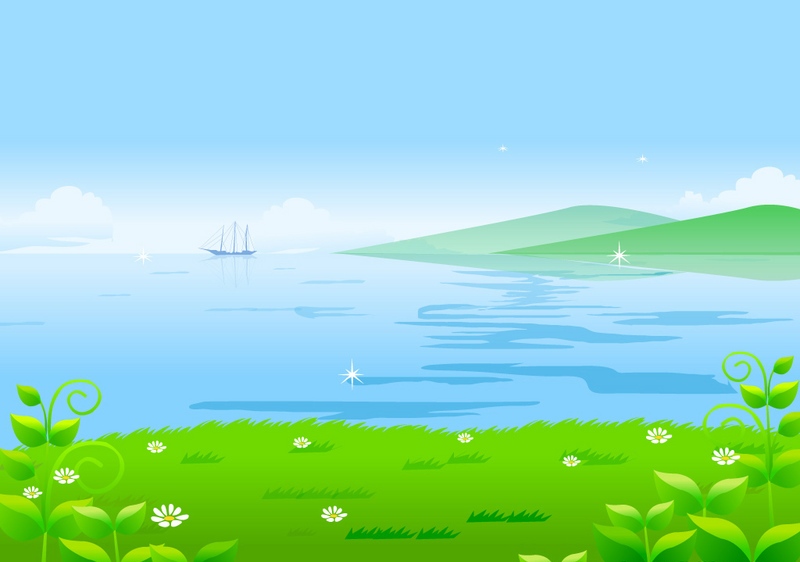 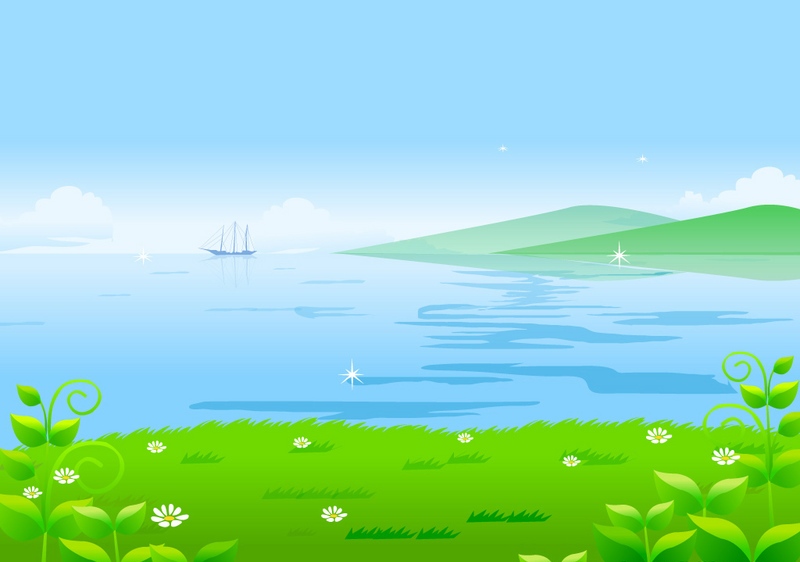 UBND QUẬN DƯƠNG KINH
TRƯỜNG TH ĐA PHÚC
Chào mừng thầy cô về dự giờ 

lớp 4B
Môn : Toán
Bài 13: Làm tròn số đến hàng trăm nghìn
Môn: TOÁN - Lớp 2
Bài 18: LUYỆN TẬP CHUNG
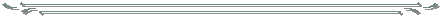 Giáo viên: Lê Thị Quyên
Giáo viên thực hiện: Phạm Thị Thu Hà
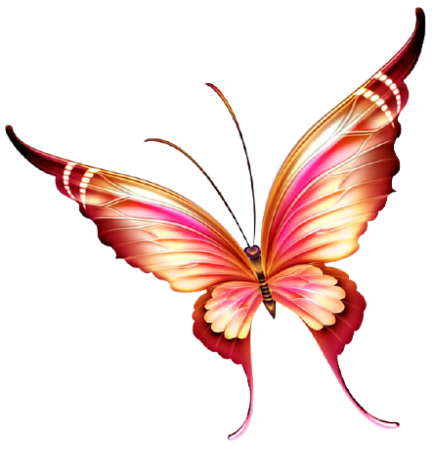 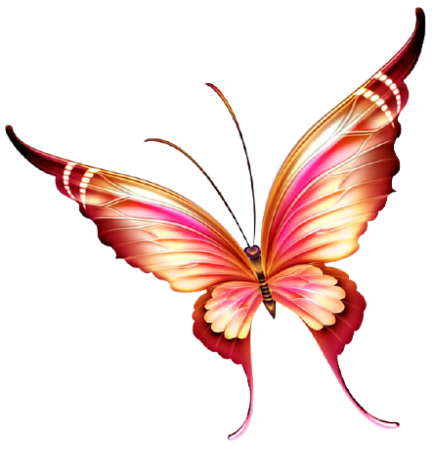 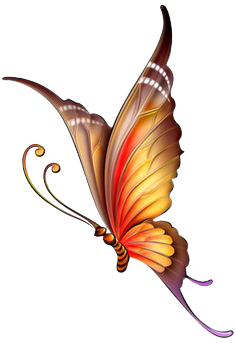 Ví dụ:
6L + 9L
7L + 7L
6L + 5L
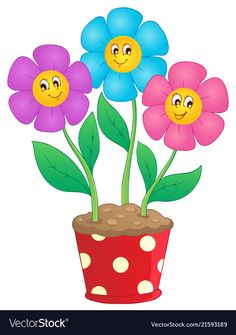 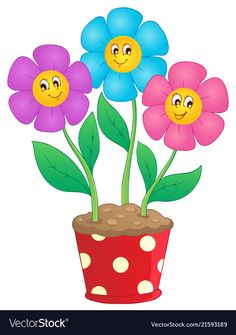 16L
11L
15L
13L
12L
14L
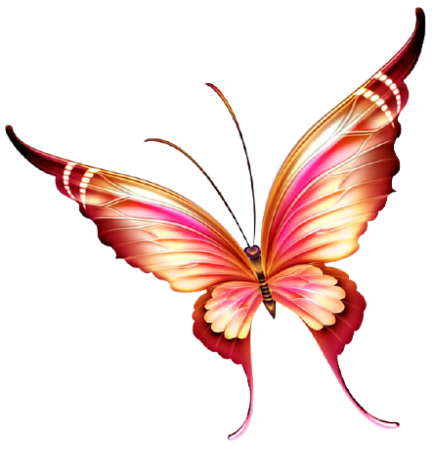 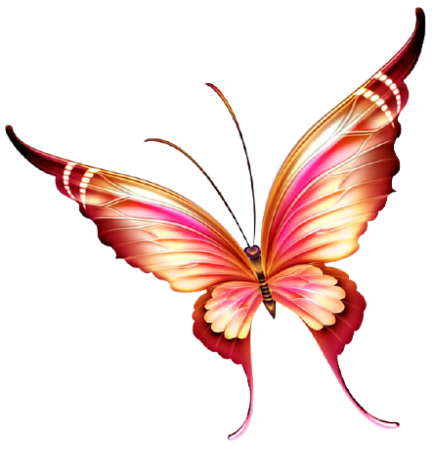 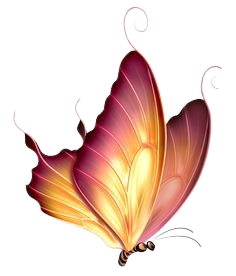 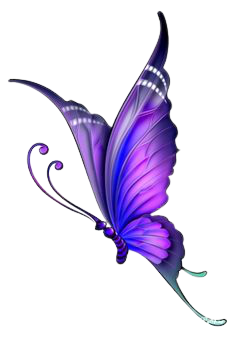 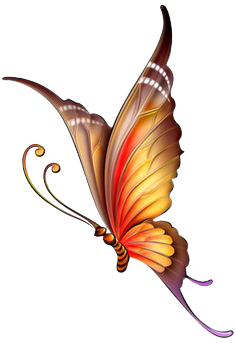 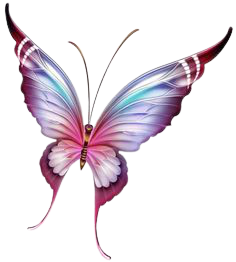 6L + 9L
9L + 4L
9L + 5L
7L + 9L
8L + 4L
4L + 7L
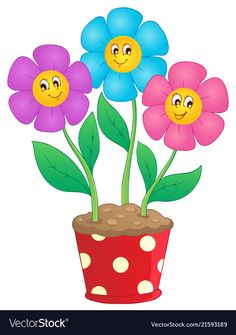 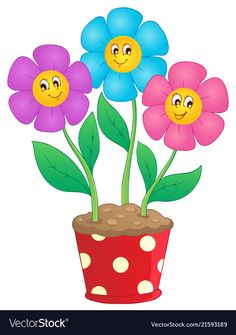 11L
16L
15L
13L
12L
14L
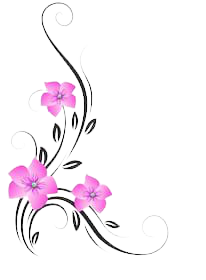 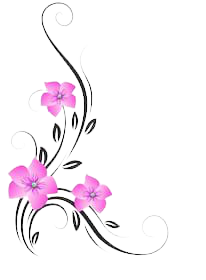 CHÚC MỪNG CÁC CON!
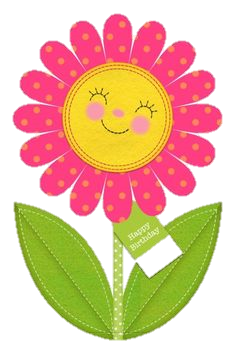 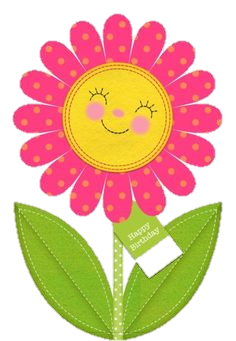 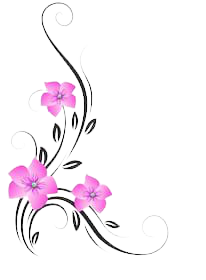 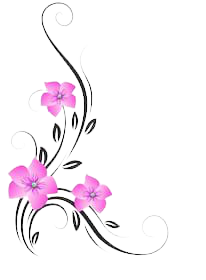 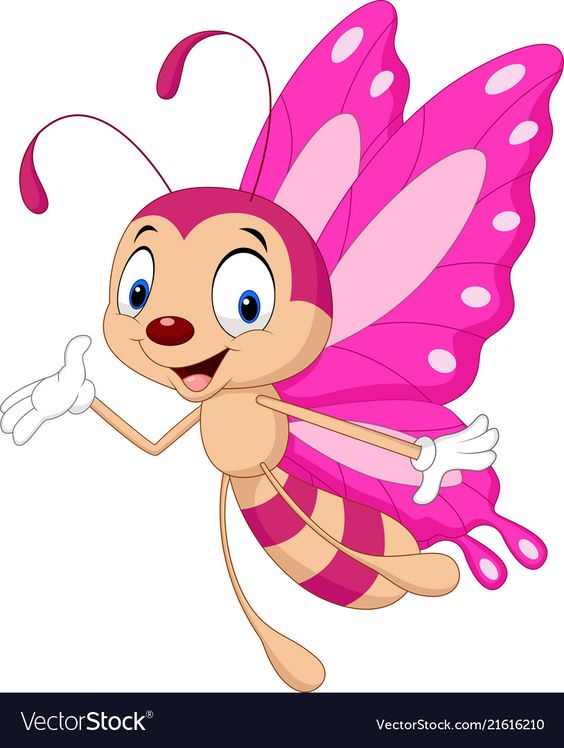 TOÁN 2
BÀI 18. LUYỆN TẬP CHUNG
(Trang 70)
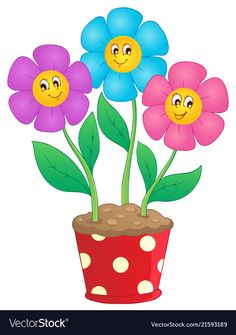 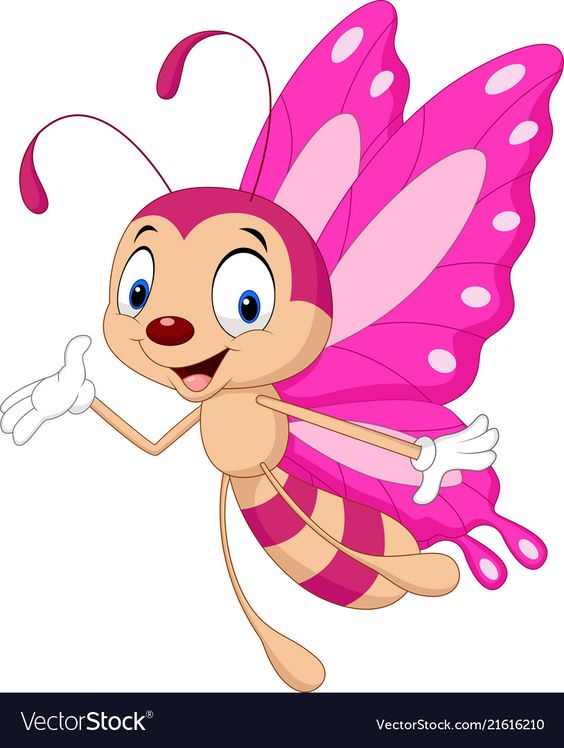 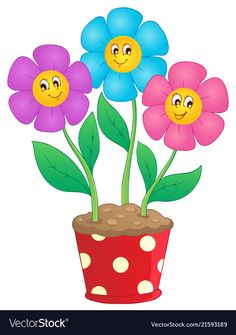 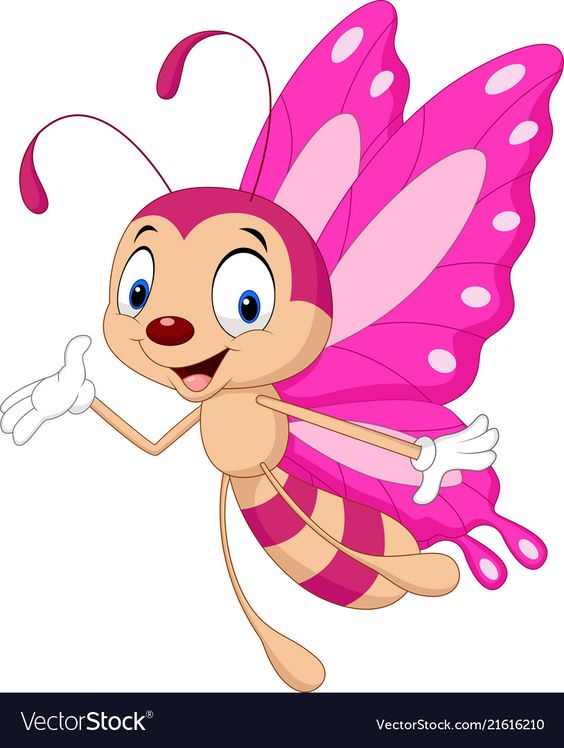 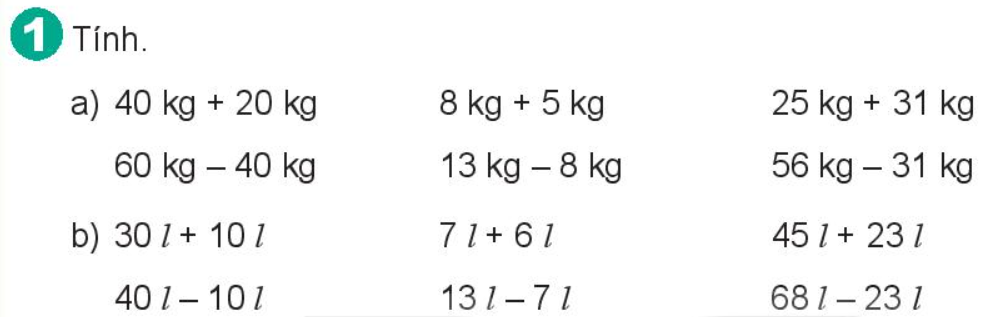 = 13 kg
= 60 kg
= 56 kg
= 20 kg
= 5 kg
= 25 kg
= 68 l
= 13 l
= 40 l
= 45 l
= 6 l
= 30 l
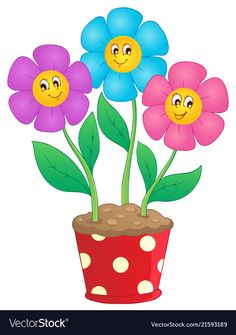 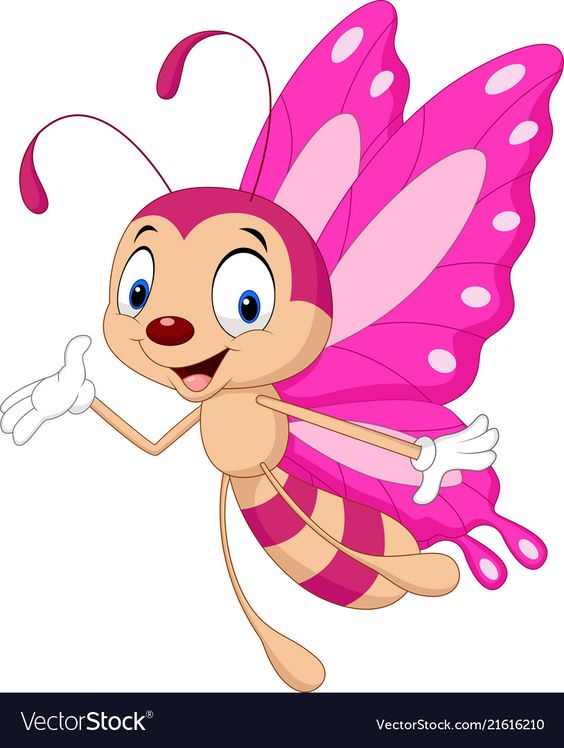 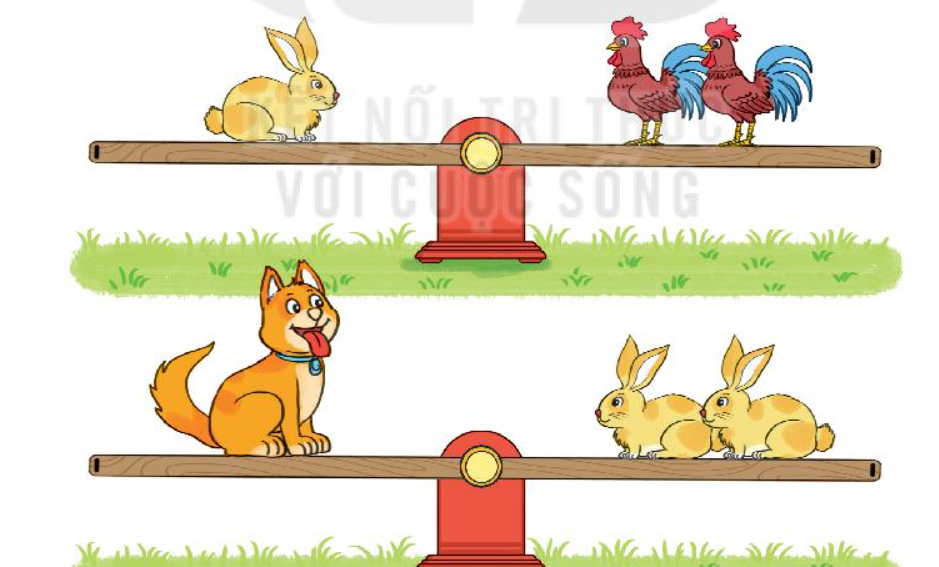 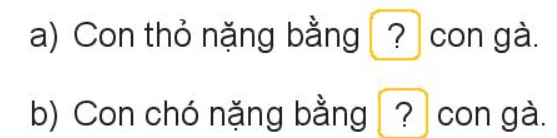 2
4
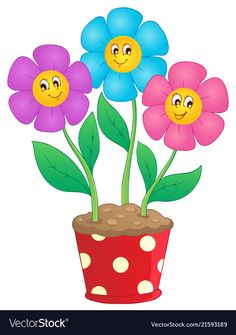 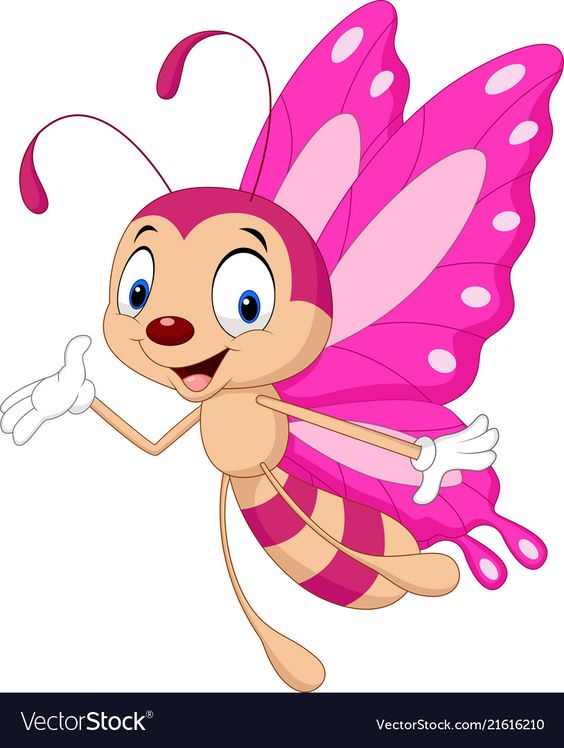 Bài giải
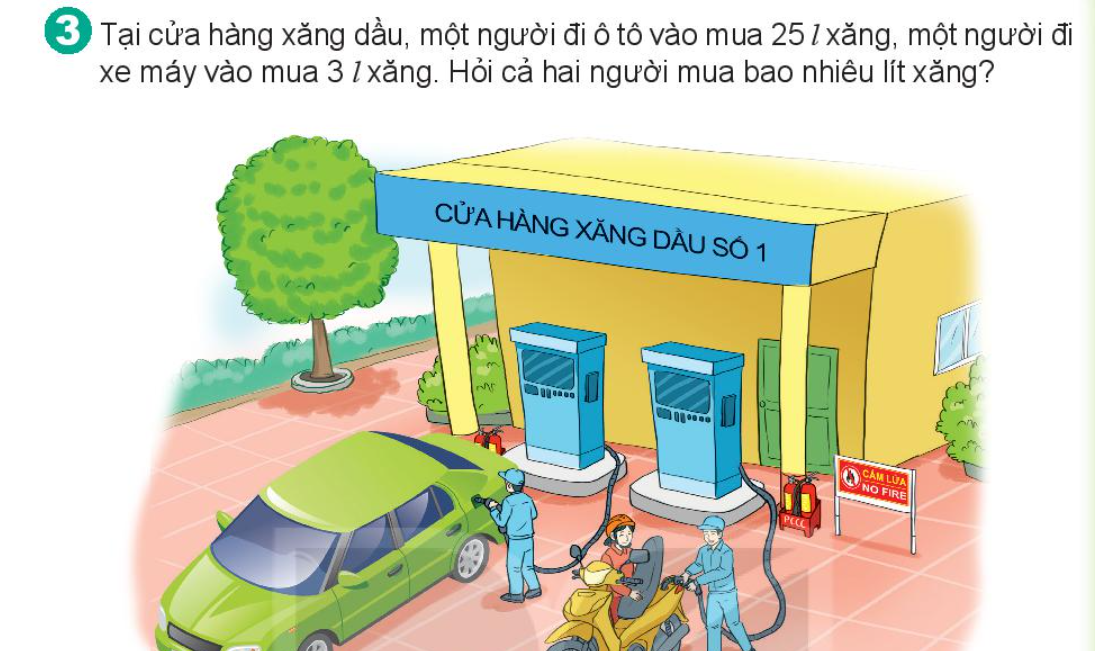 Cả 2 người mua số lít xăng là:
25 + 3 = 28 (l)
Đáp số: 28 l
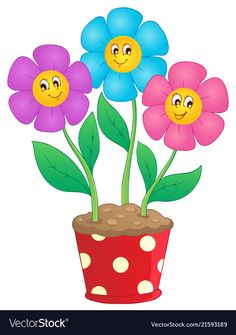 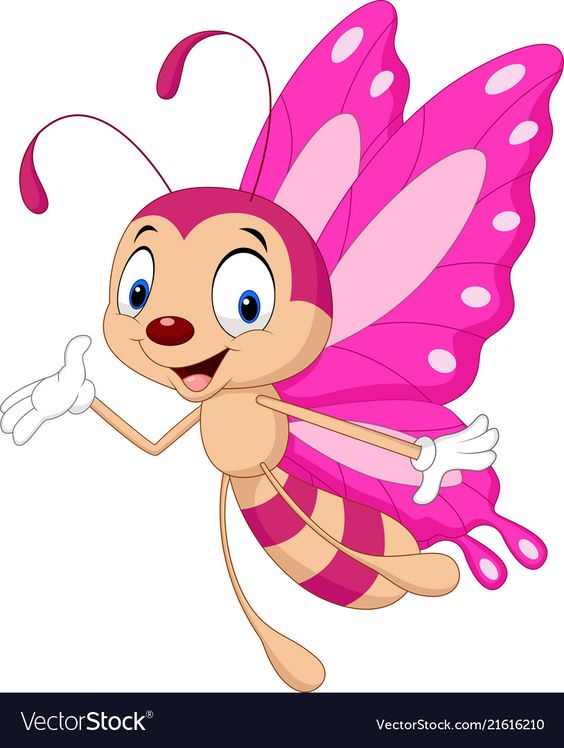 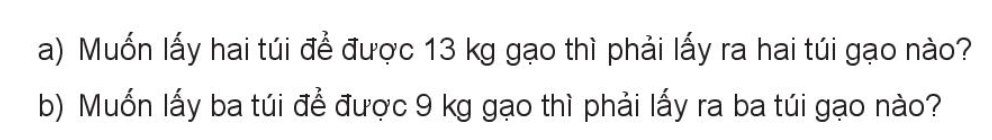 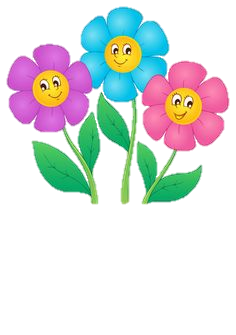 a) Muốn lấy hai túi để được 13 kg gạo thì phải lấy ra các túi sau:
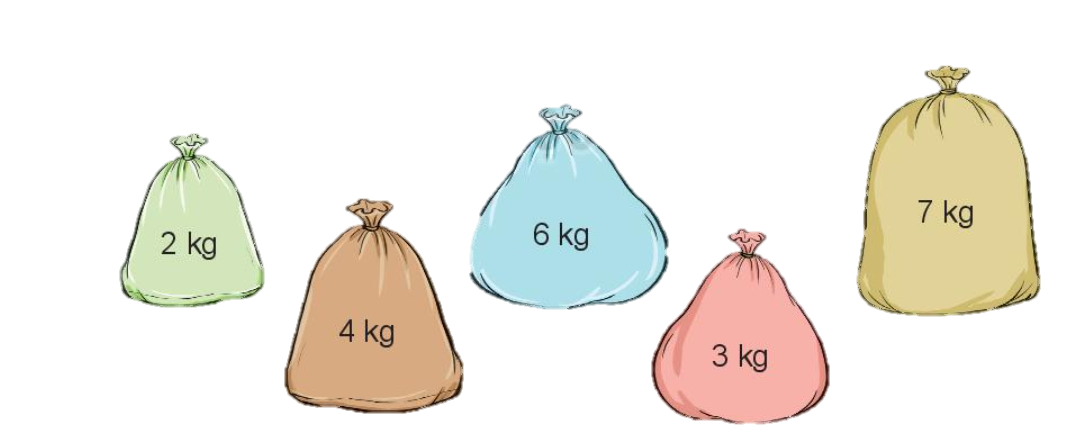 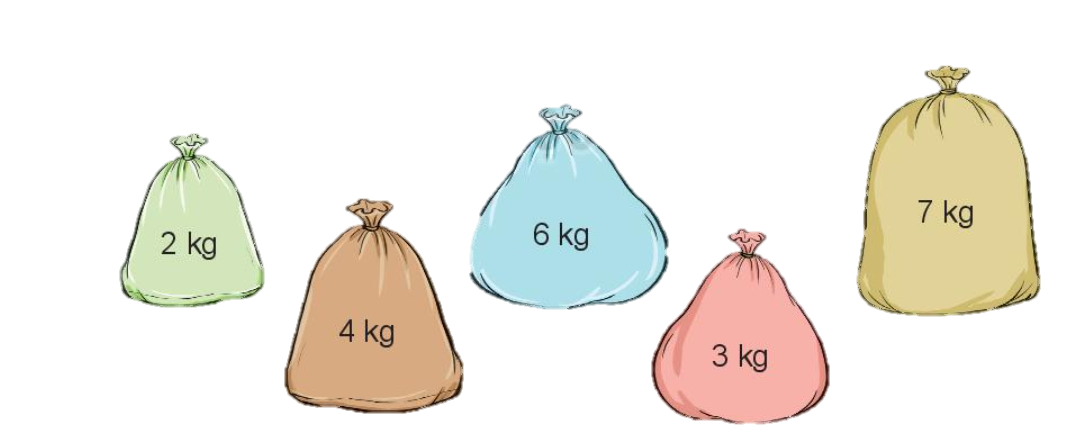 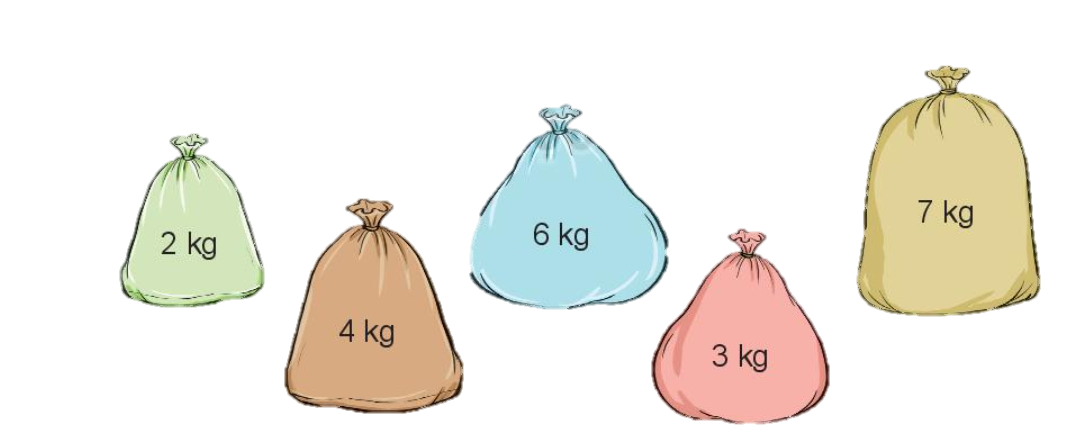 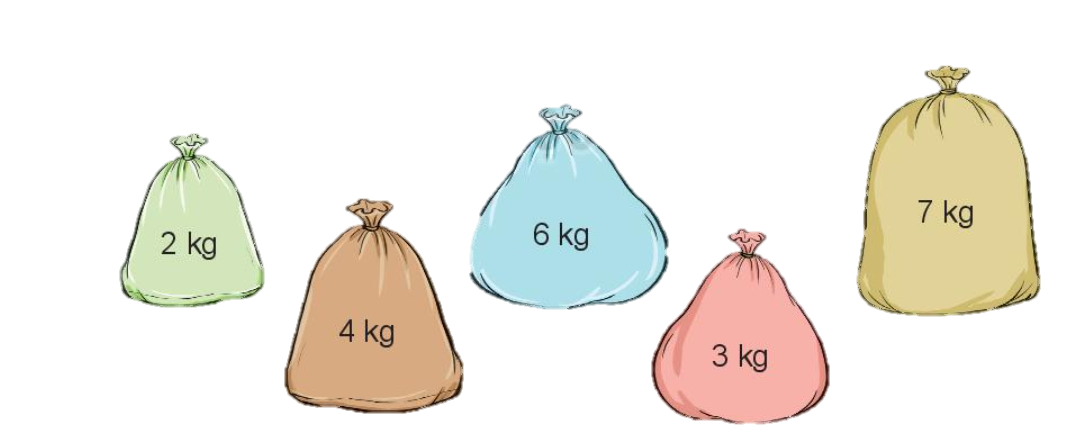 13 kg
b) Muốn lấy ba túi để được 9 kg gạo thì phải lấy ra các túi sau:
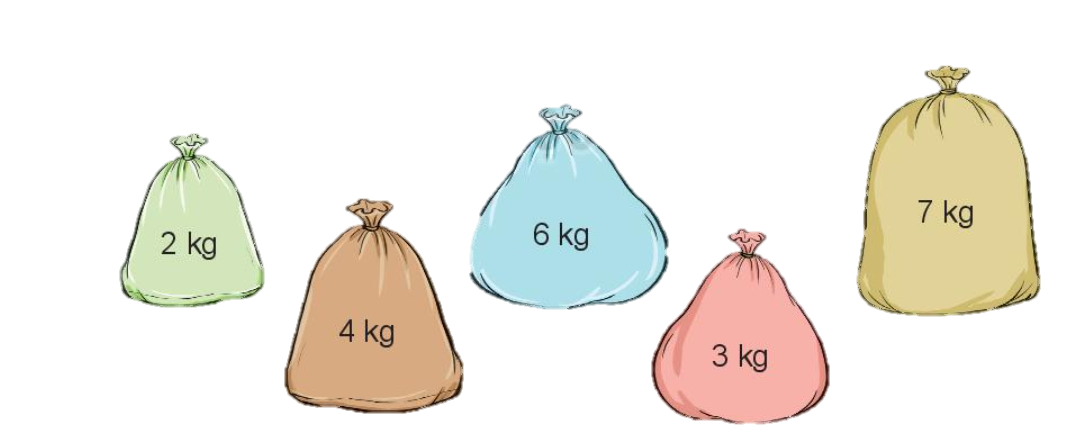 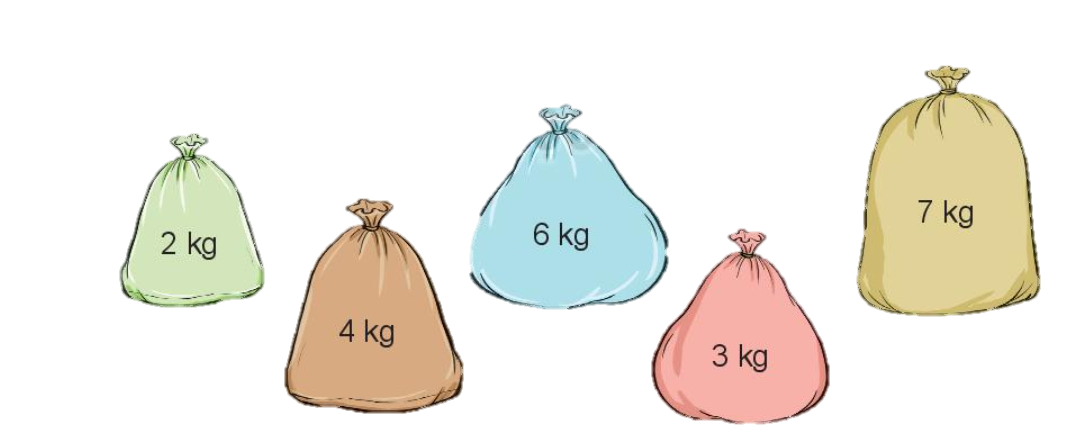 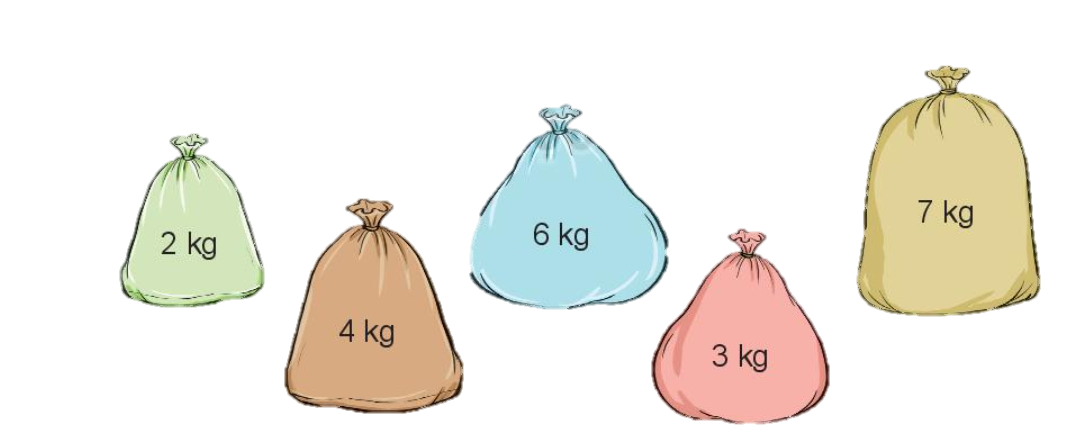 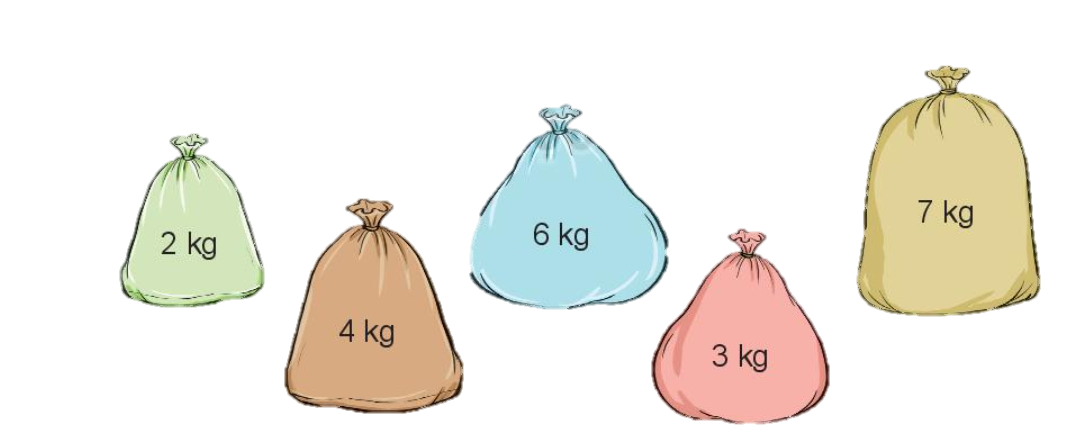 9 kg
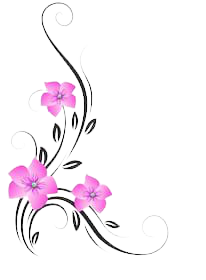 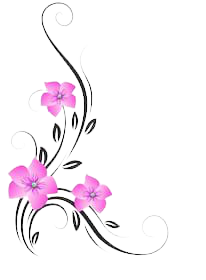 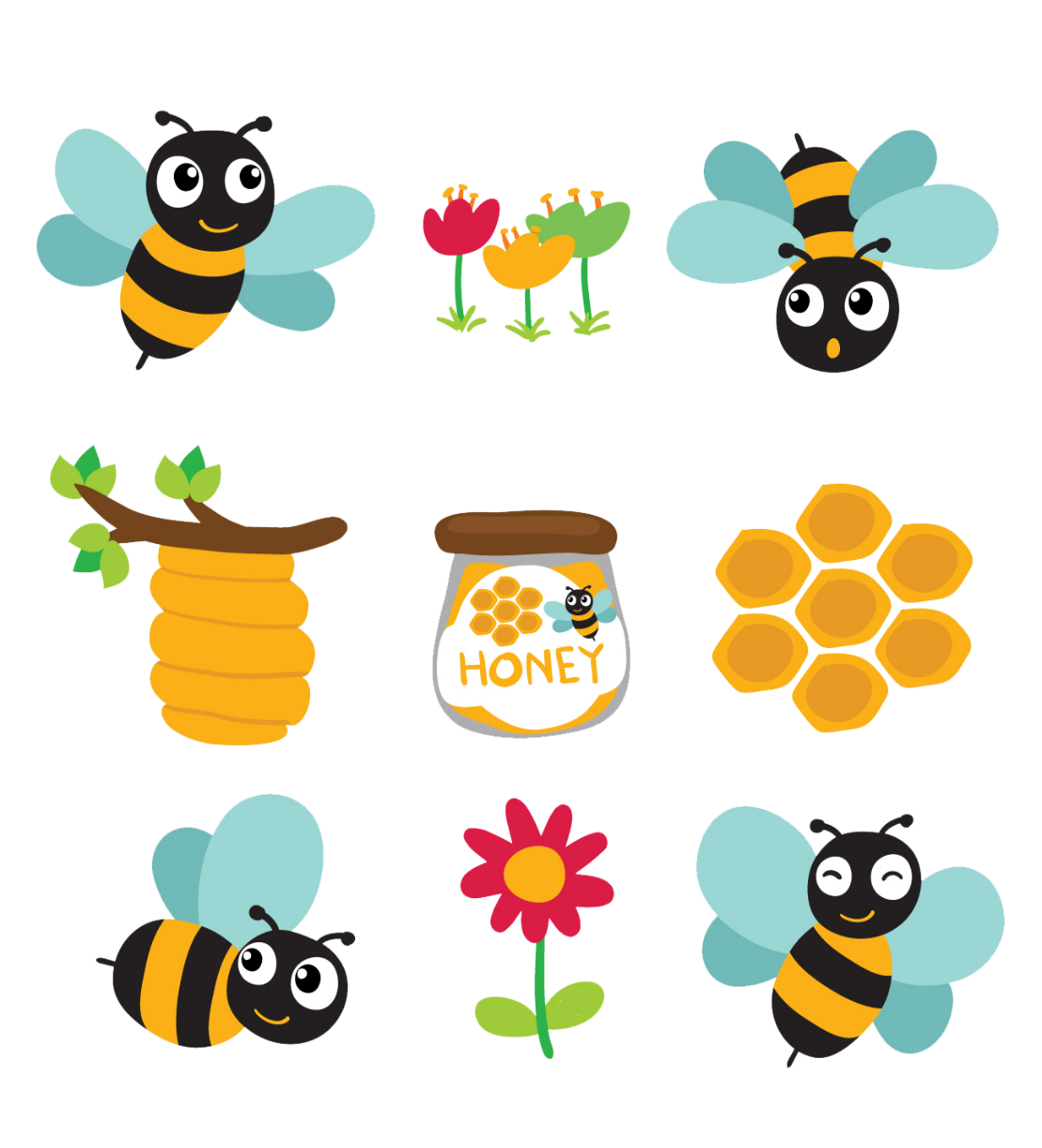 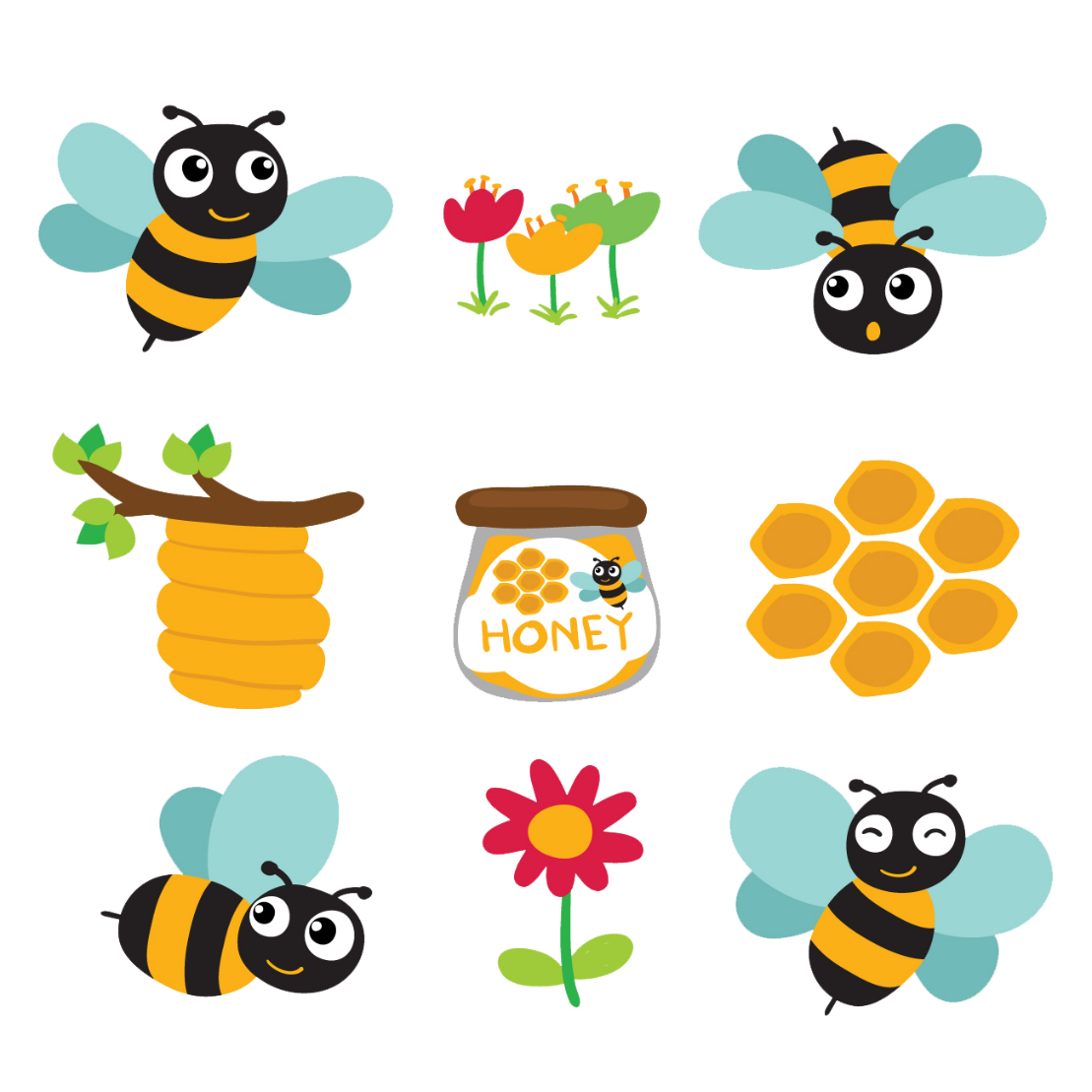 TRÒ CHƠI:
“ONG VỀ TỔ”
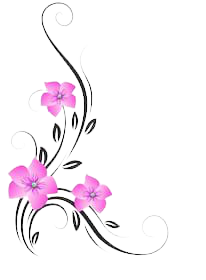 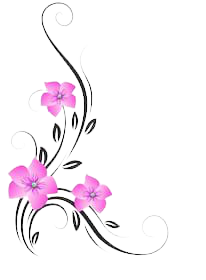 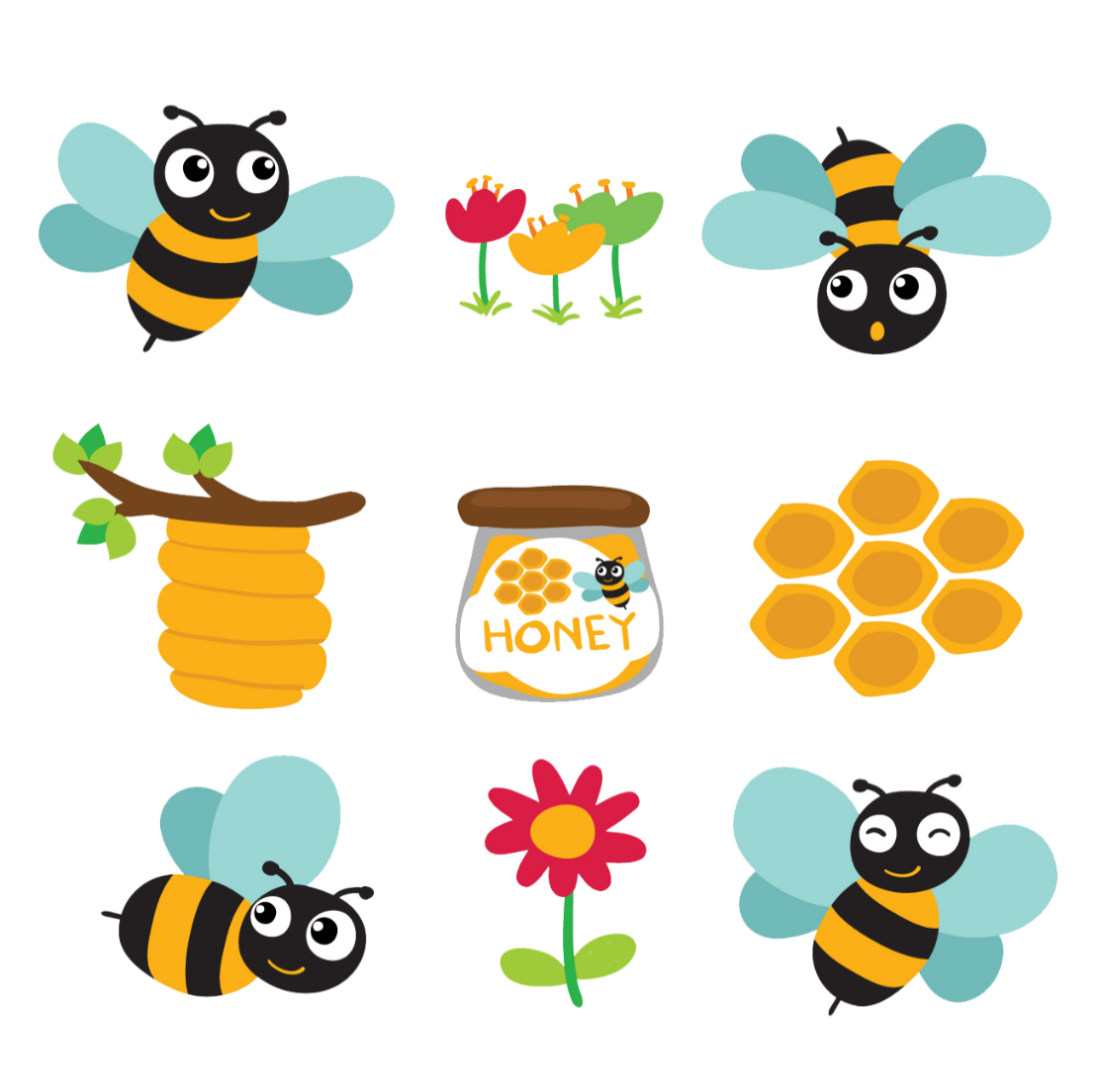 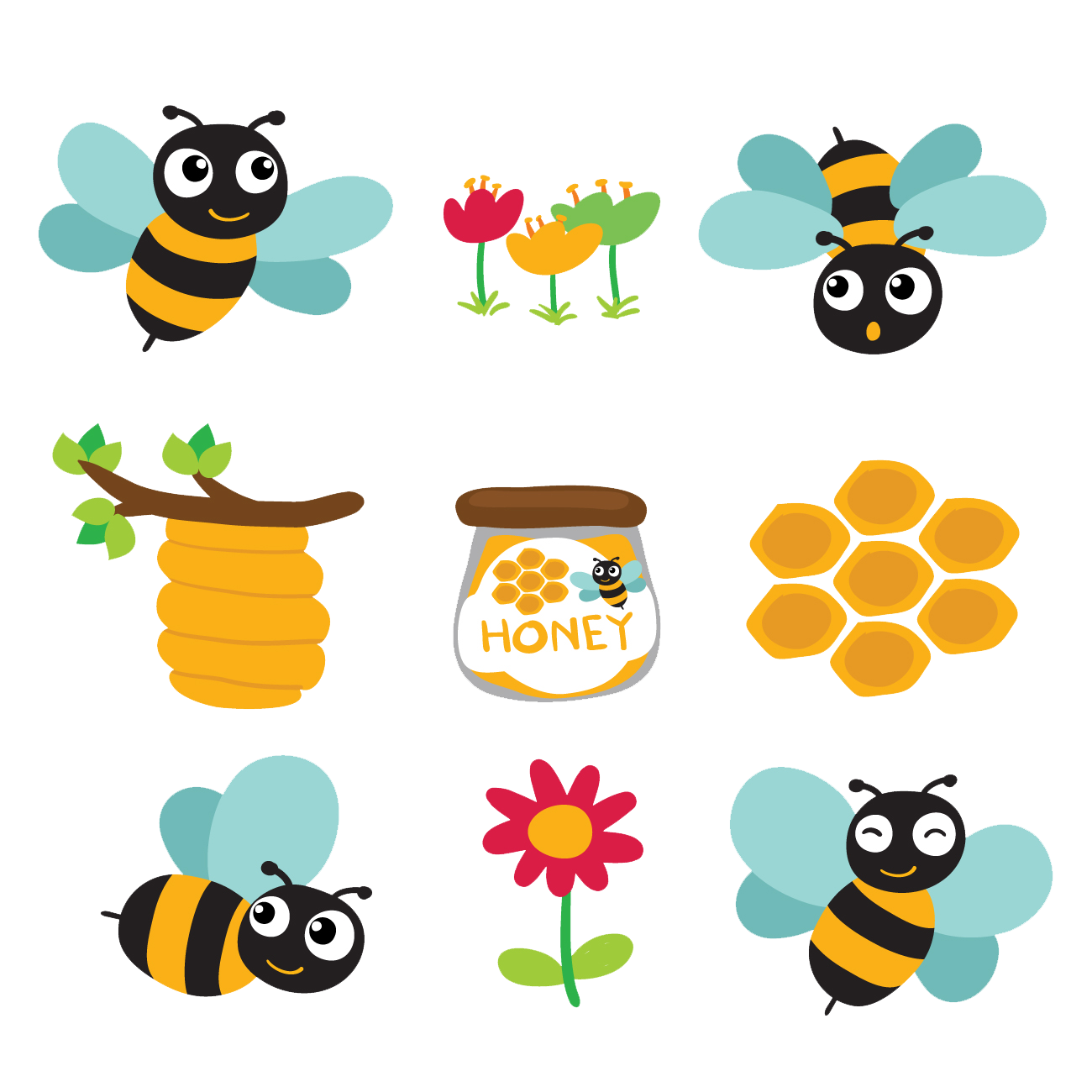 Bắt đầu
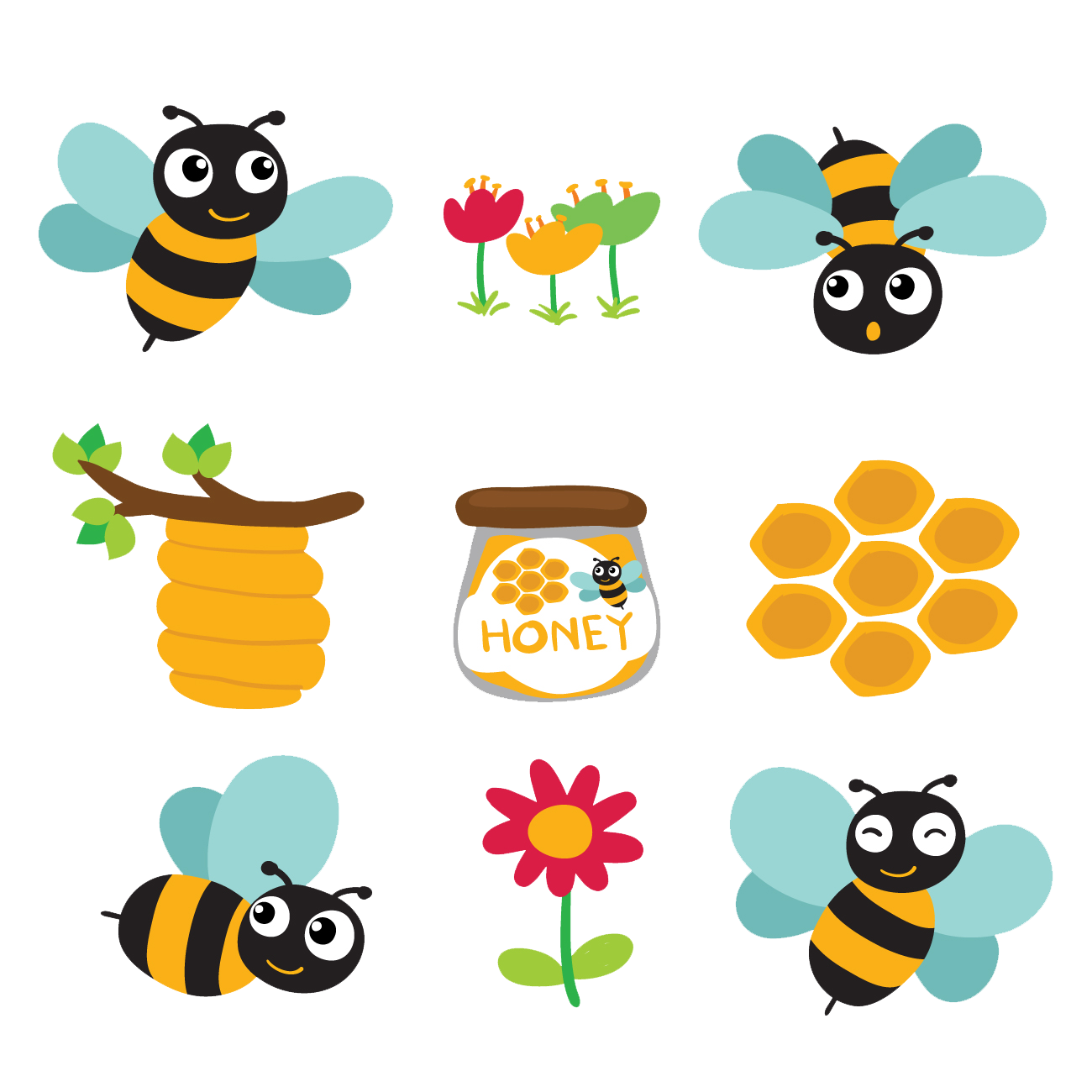 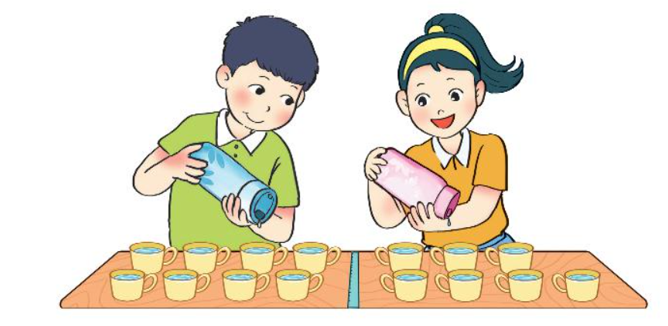 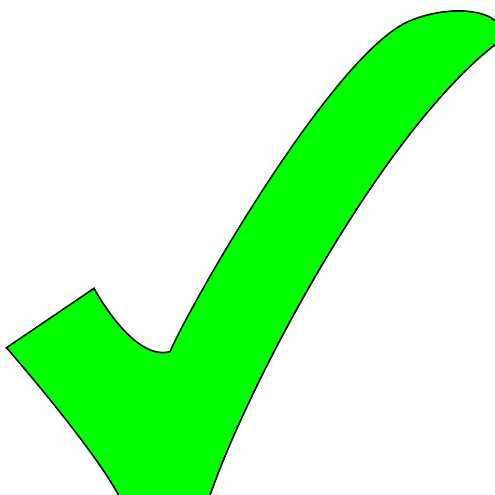 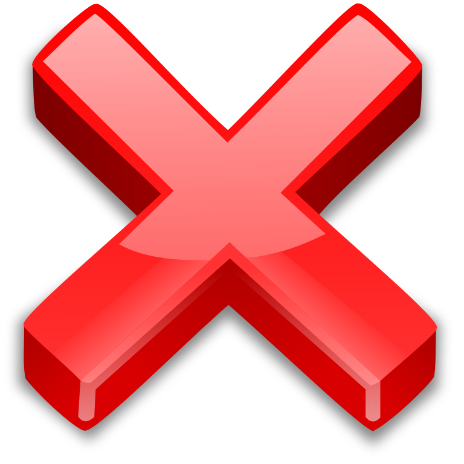 Số cốc của bạn Nam nhiều hơn bạn nữ là?
tiếp theo
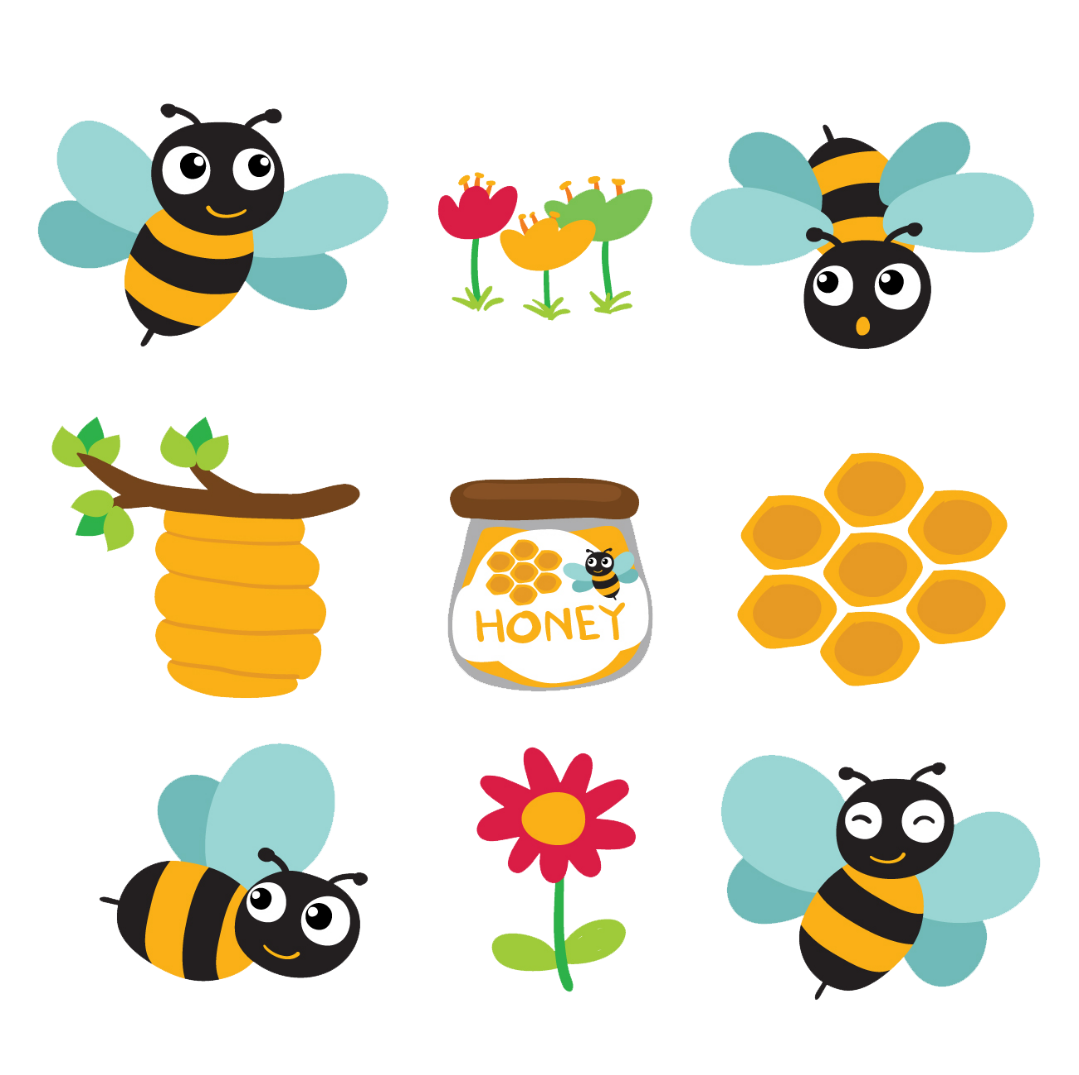 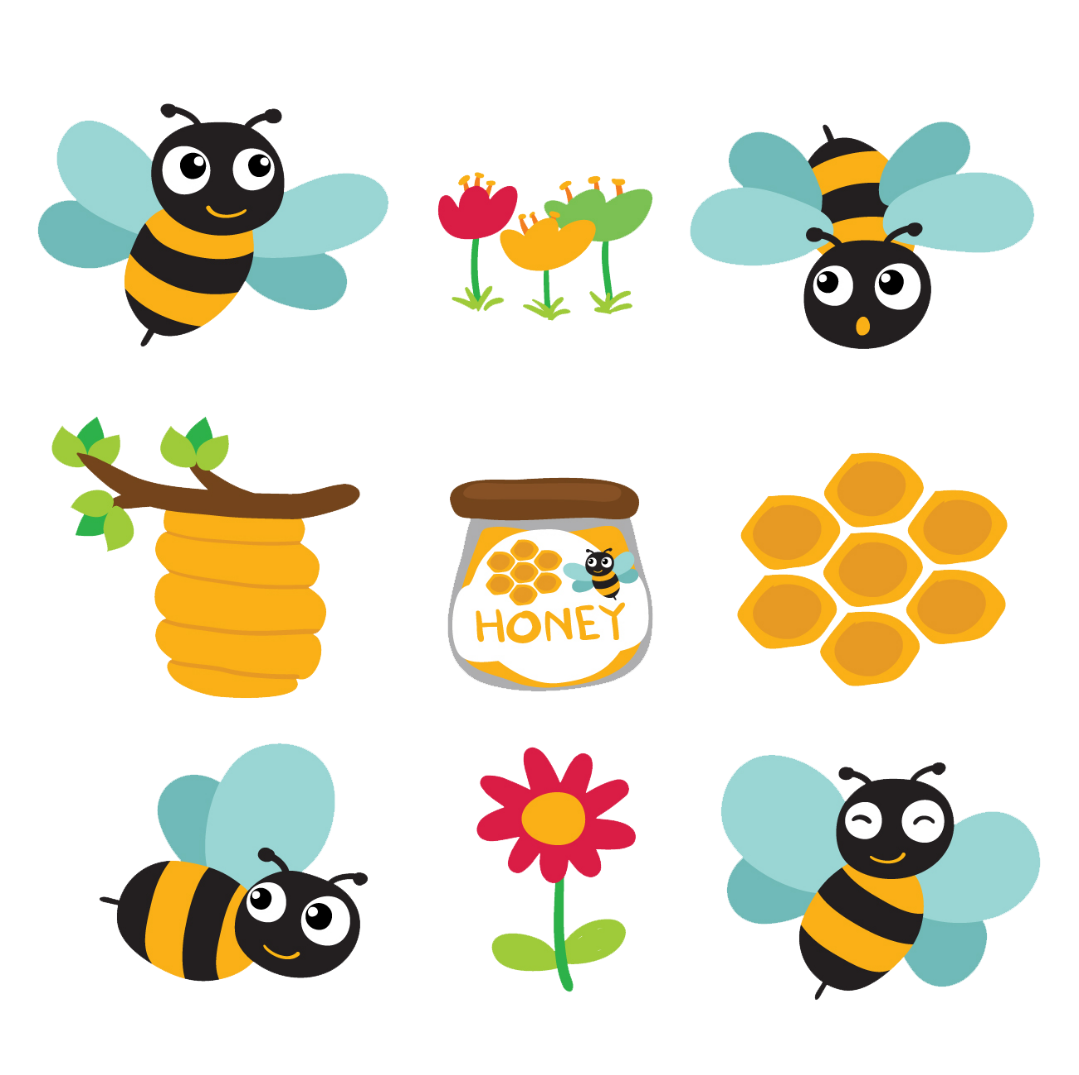 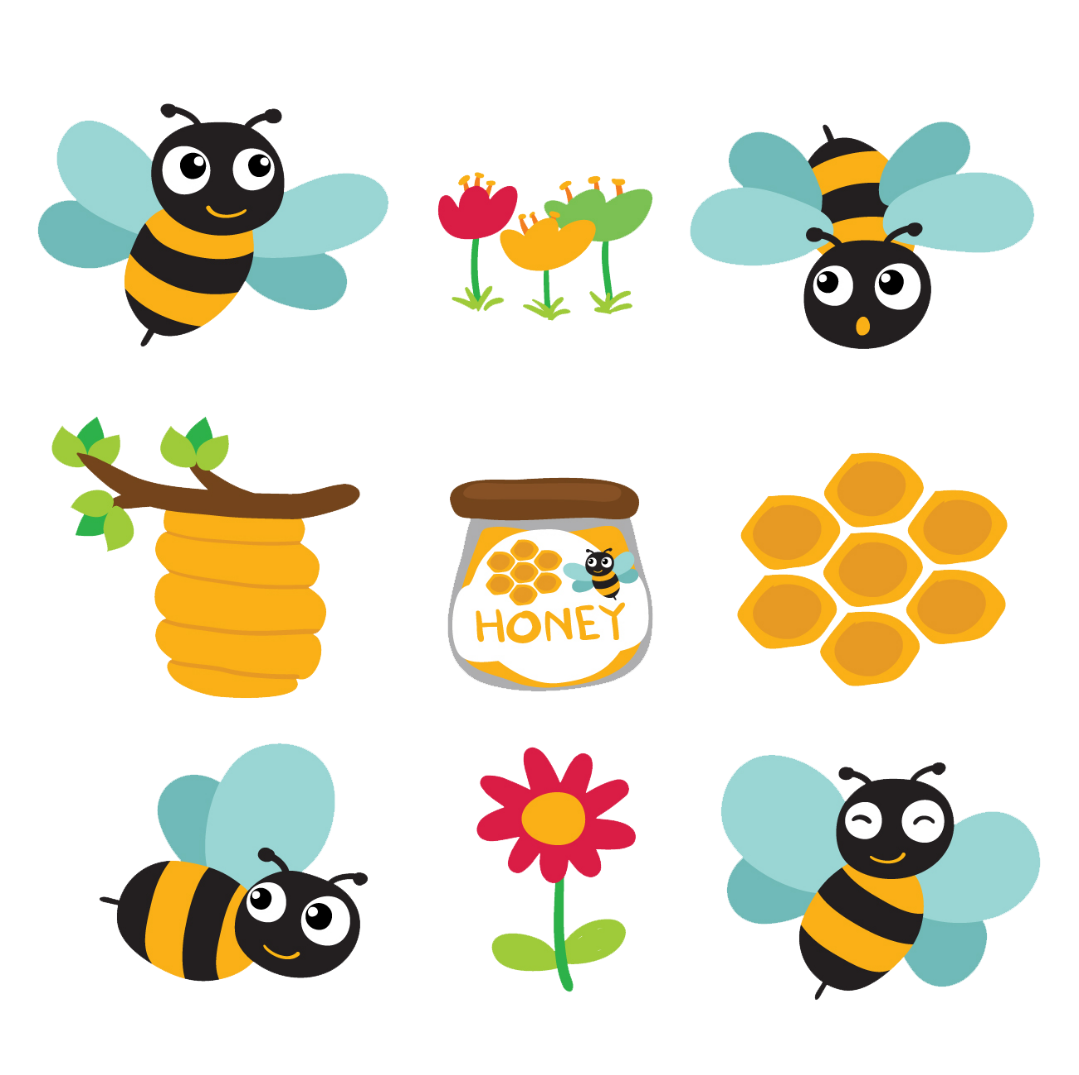 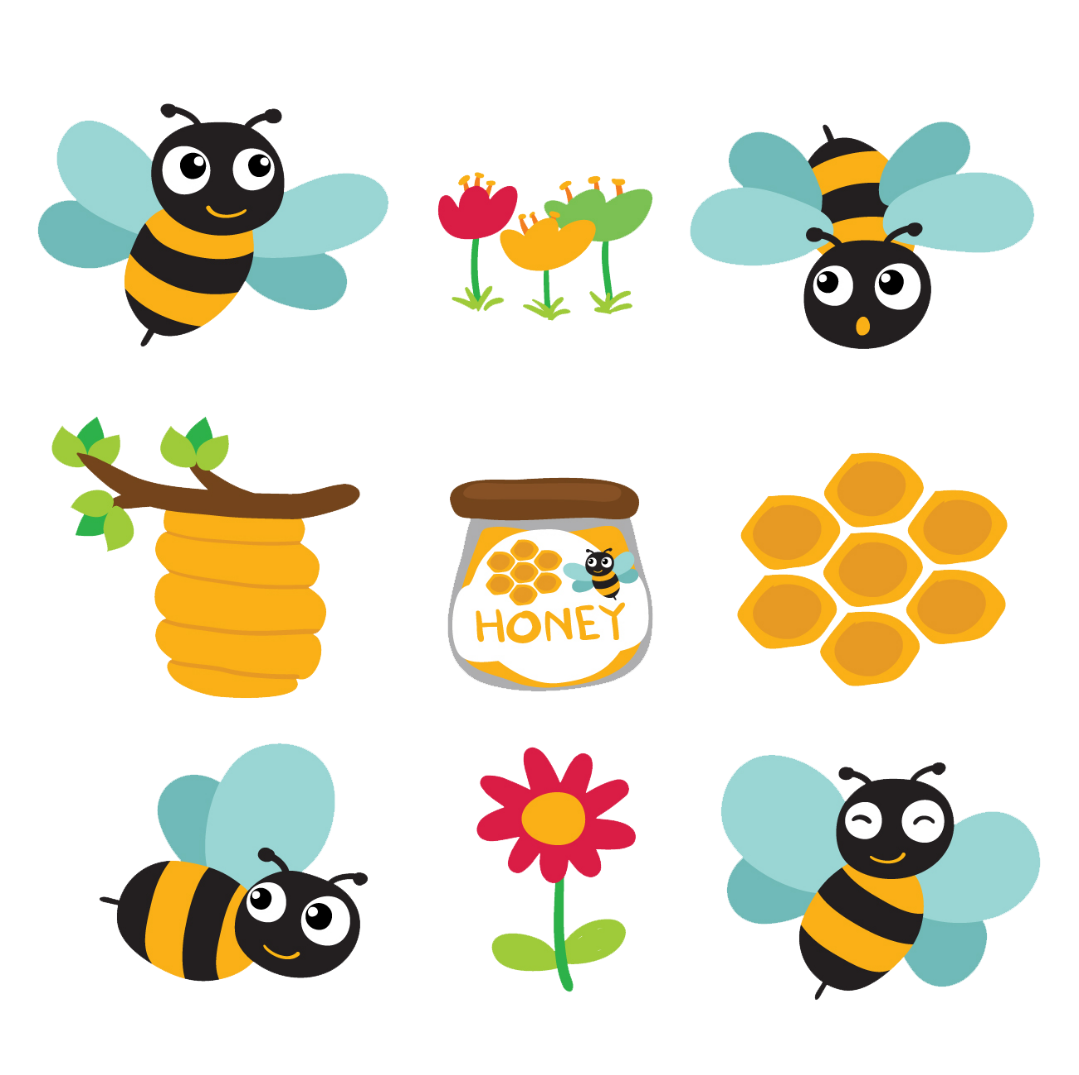 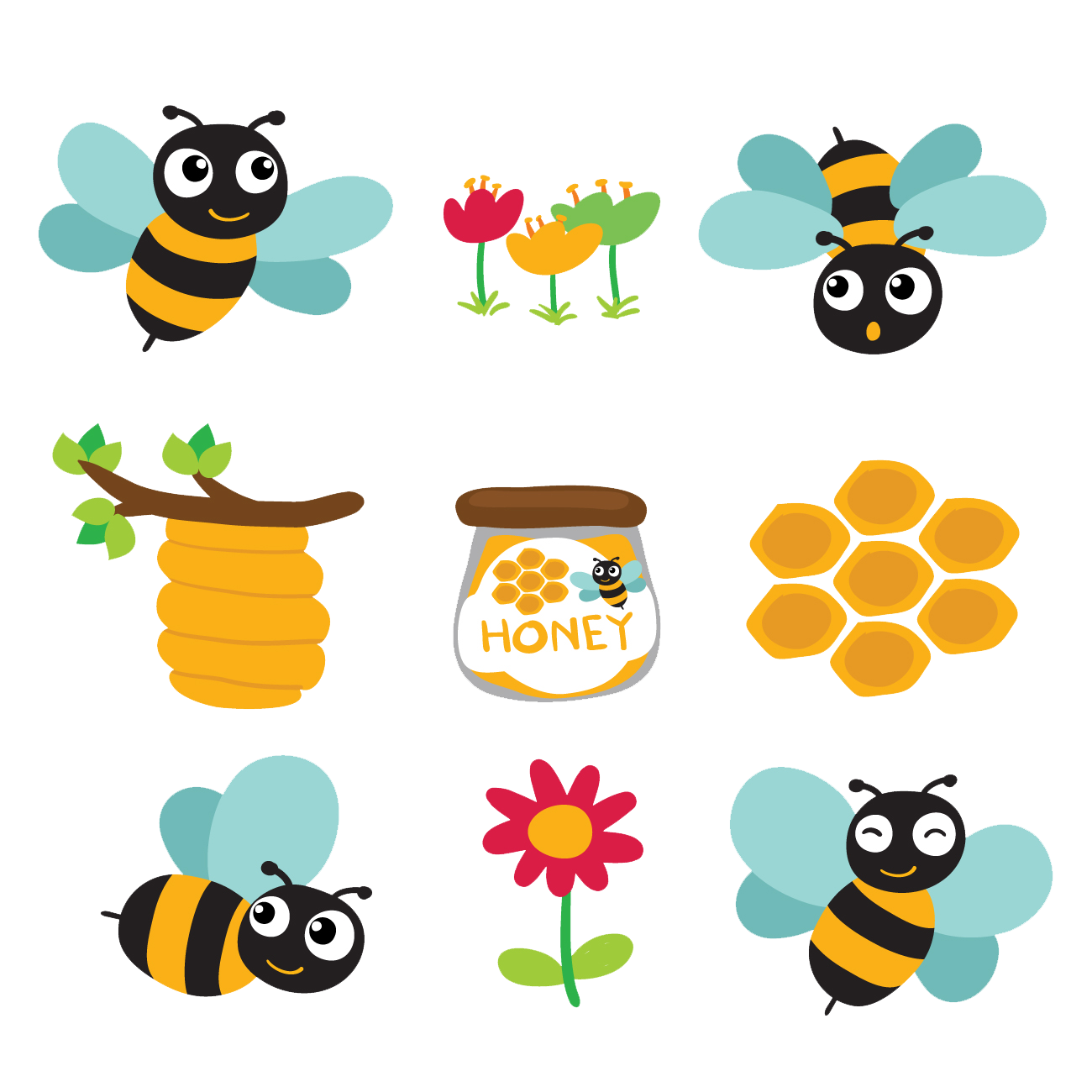 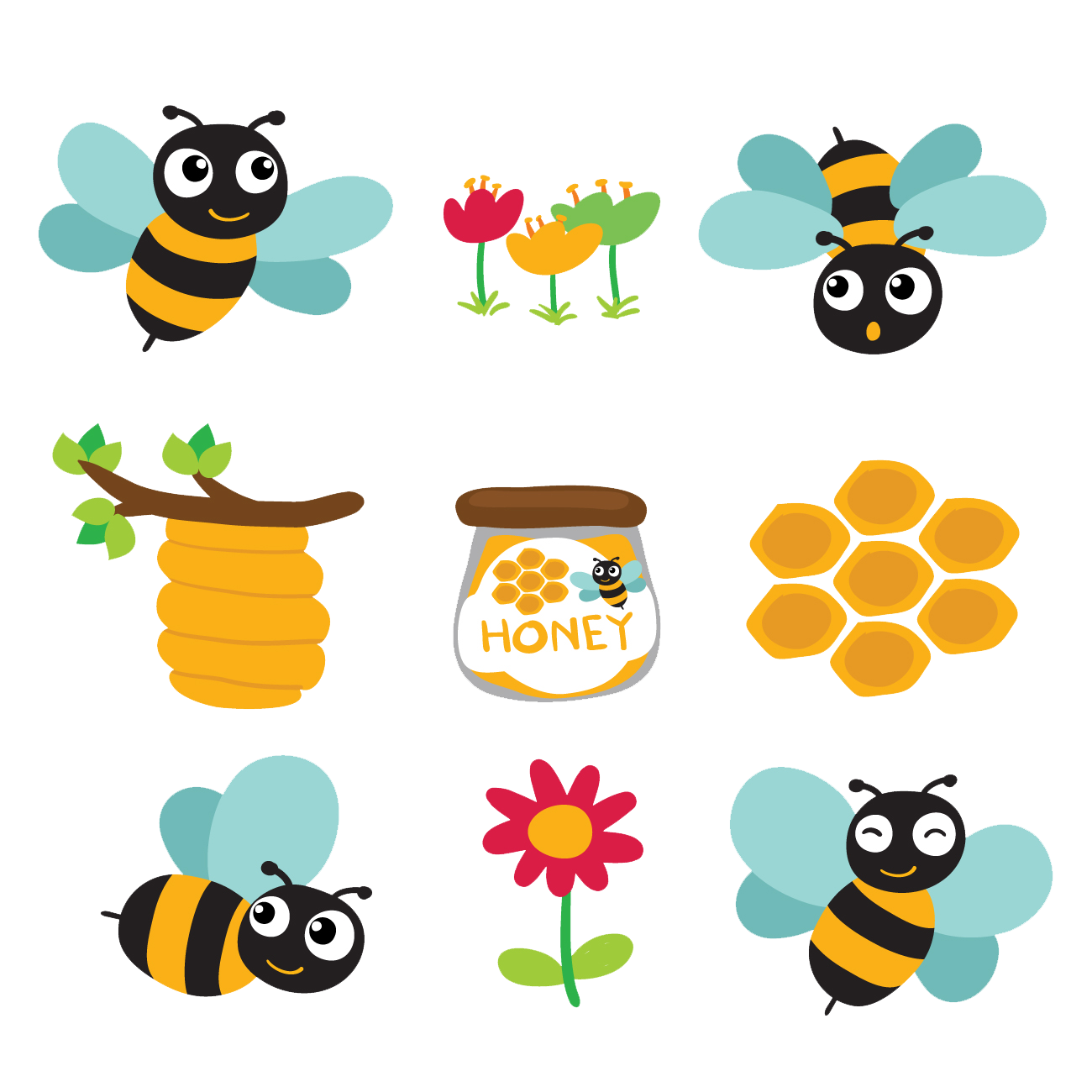 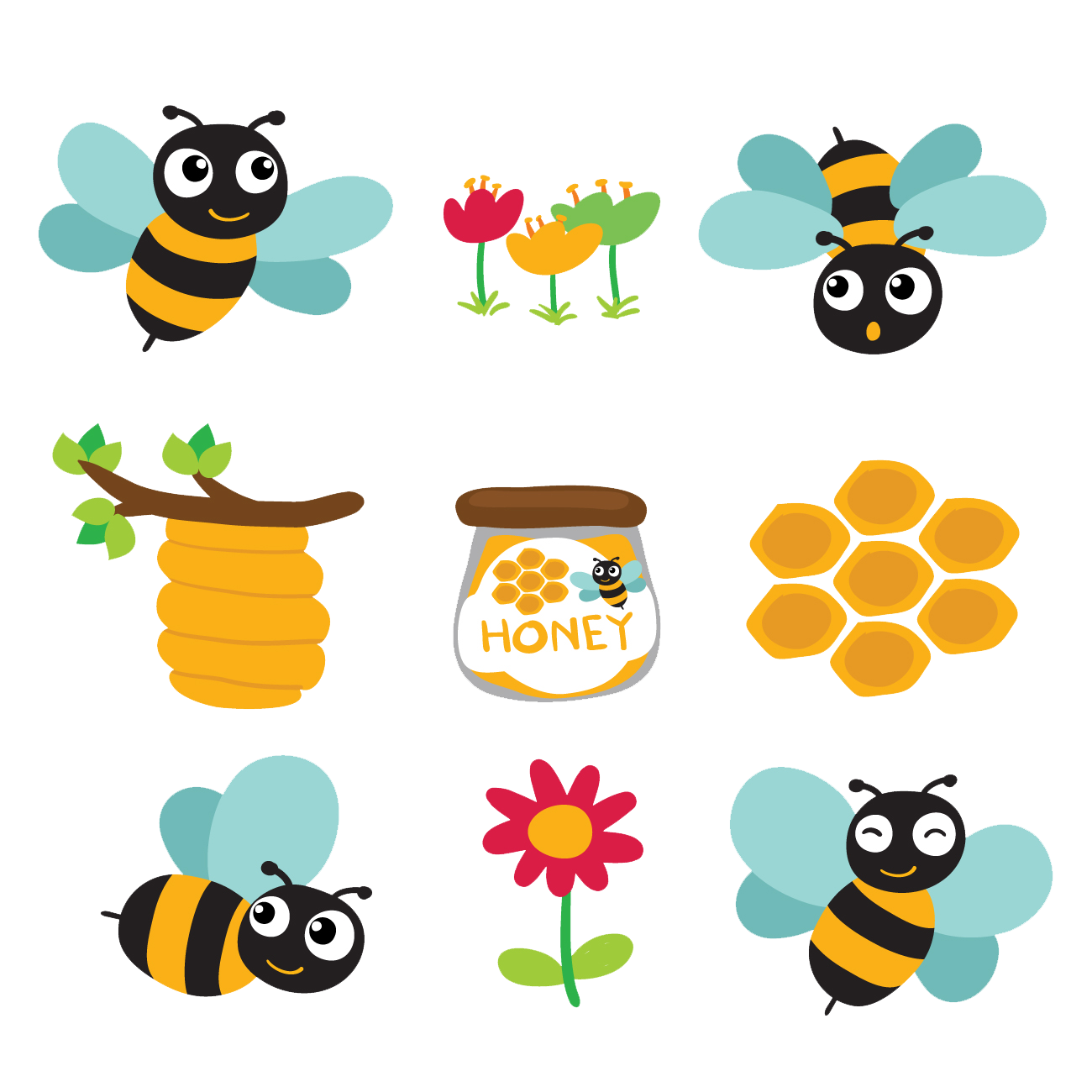 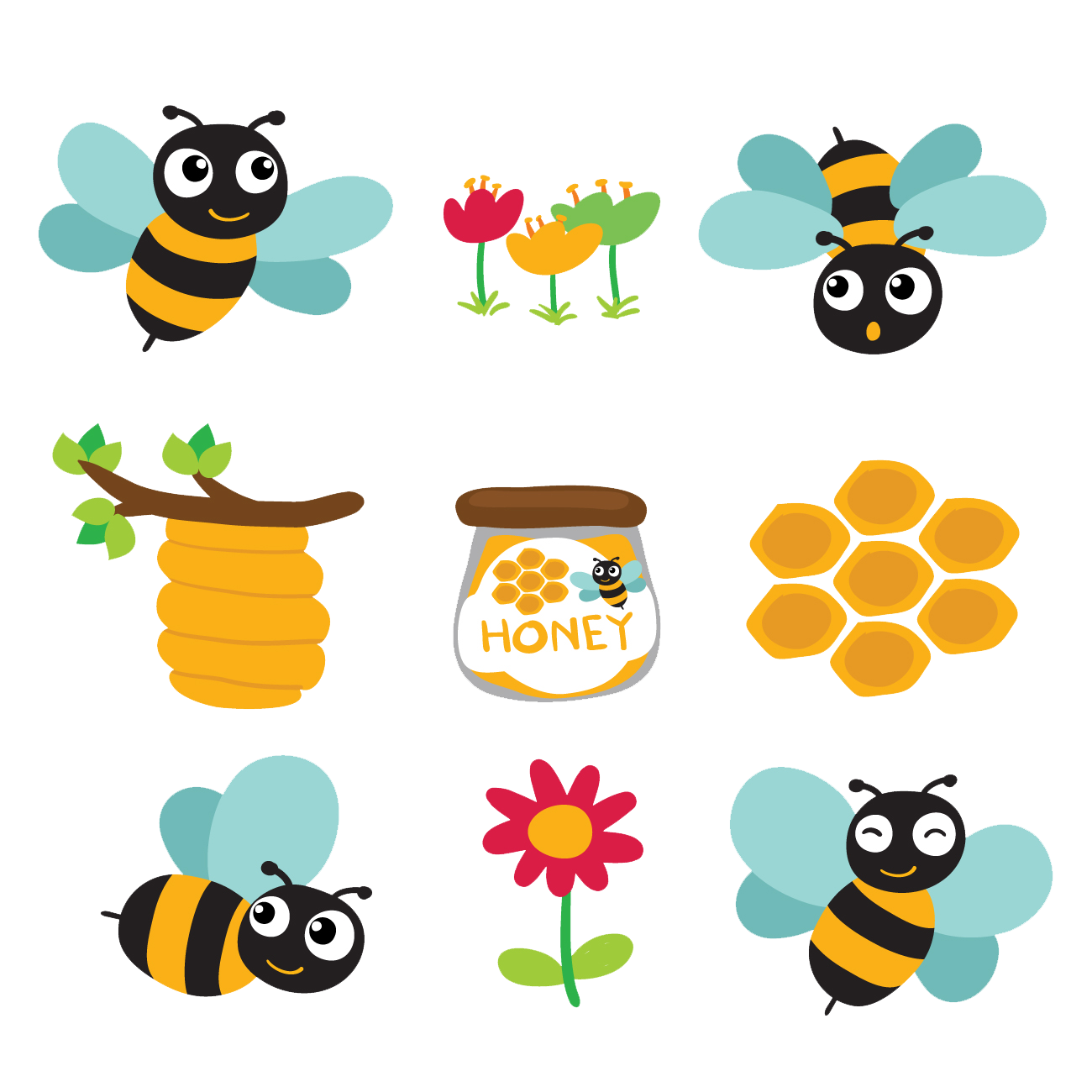 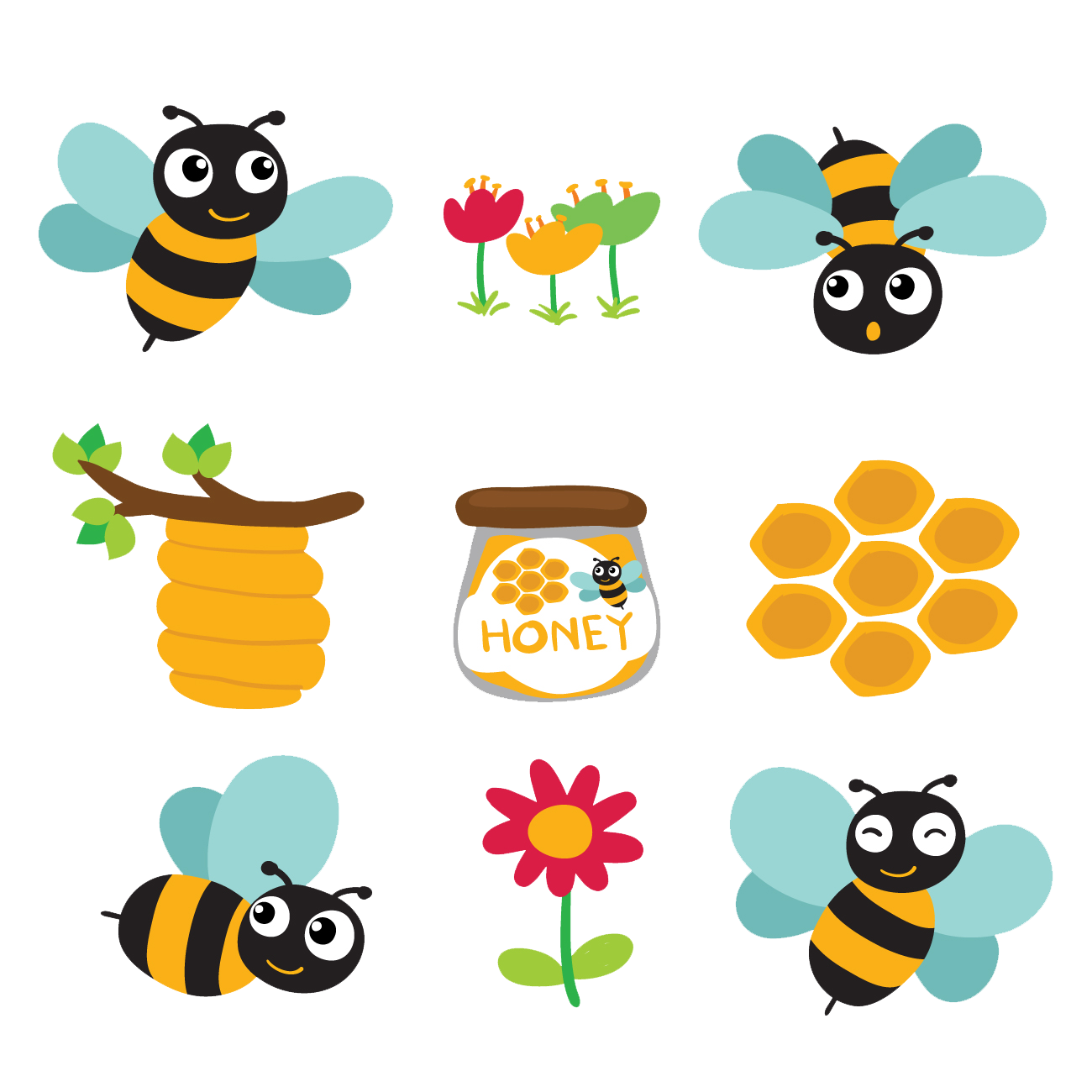 2 cốc
1 cốc
3 cốc
4 cốc
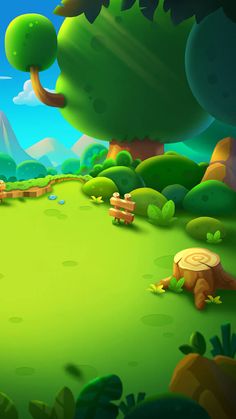 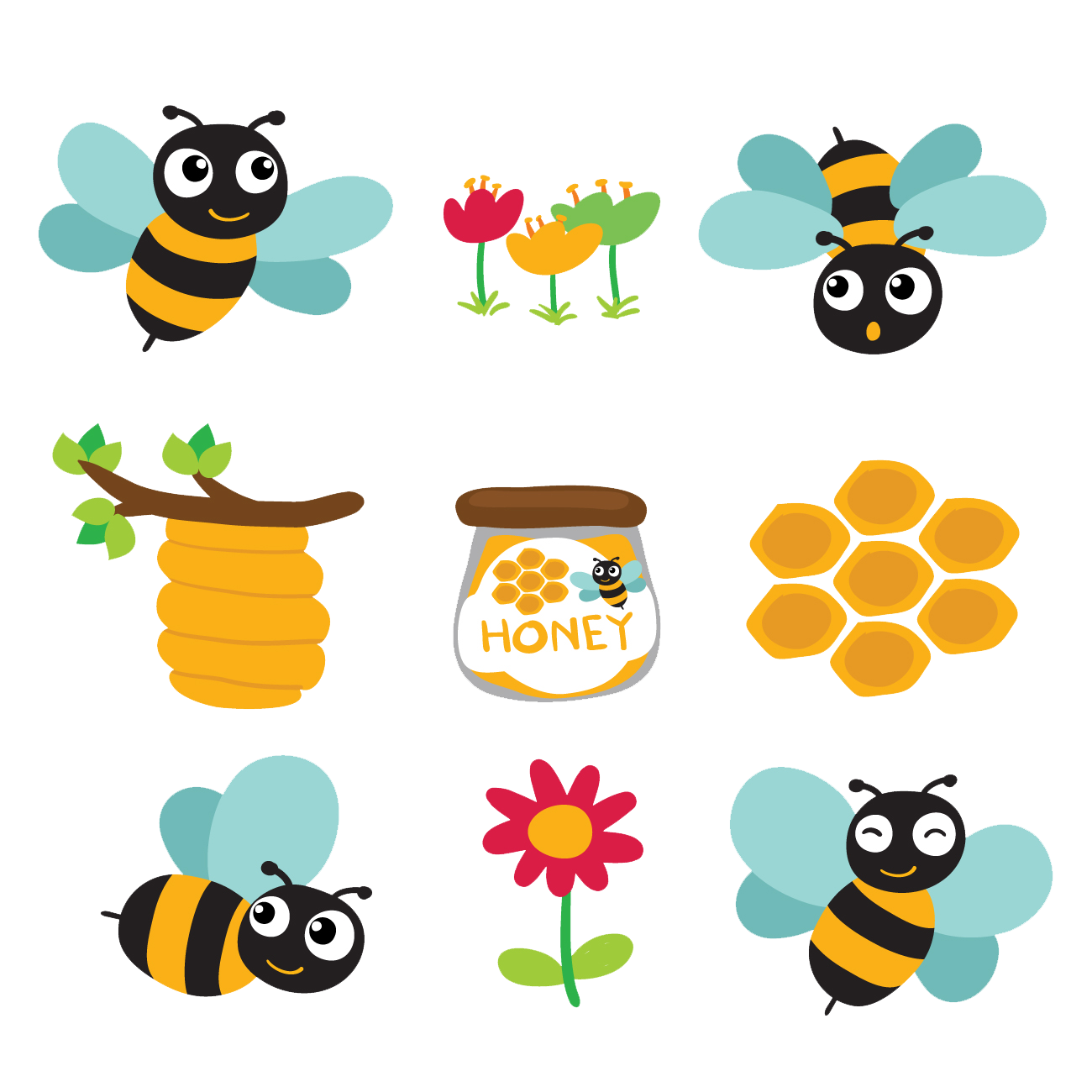 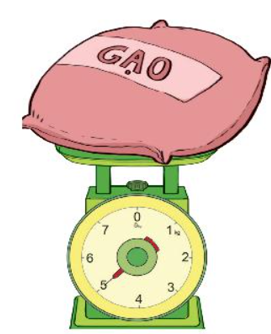 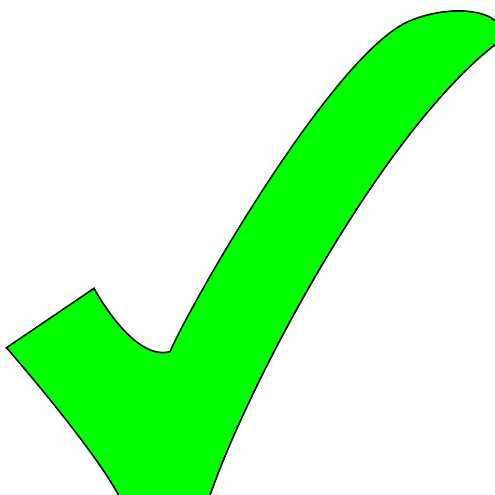 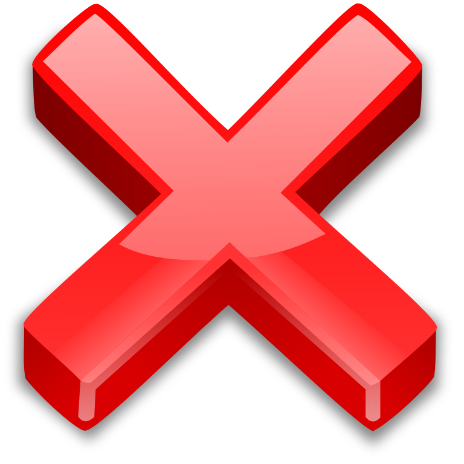 Bao gạo nặng mấy ki – lô - gam?
Tiếp theo
Quay về
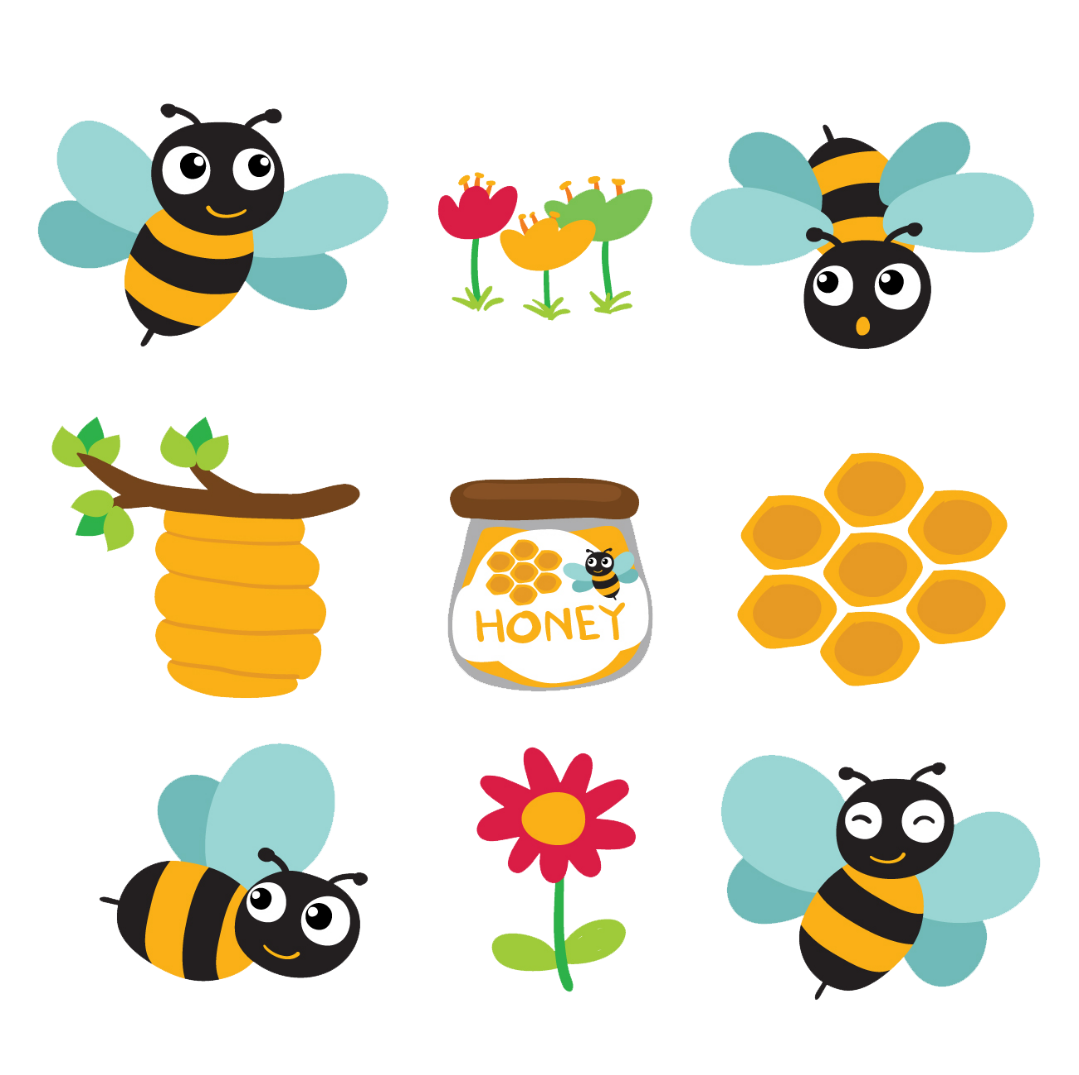 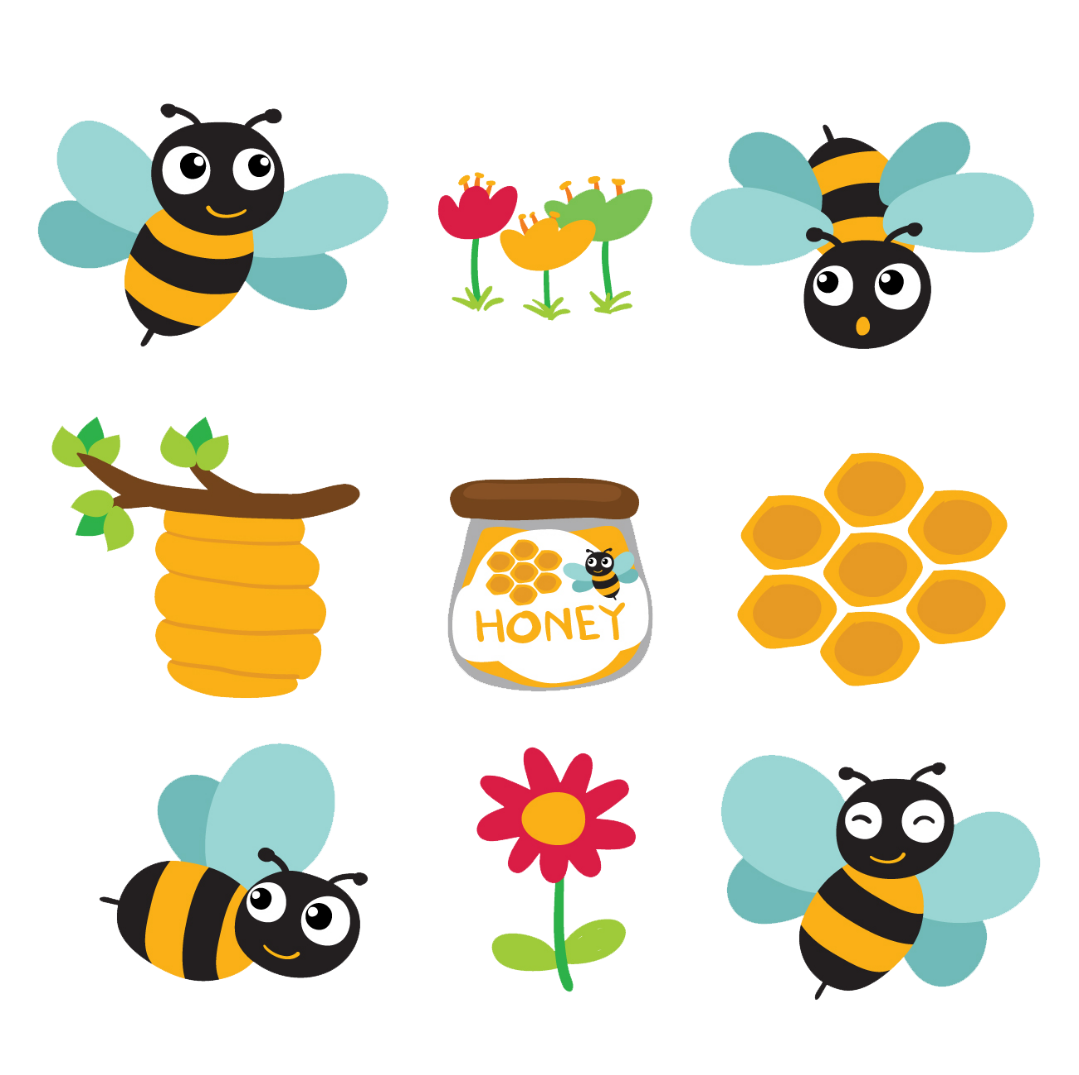 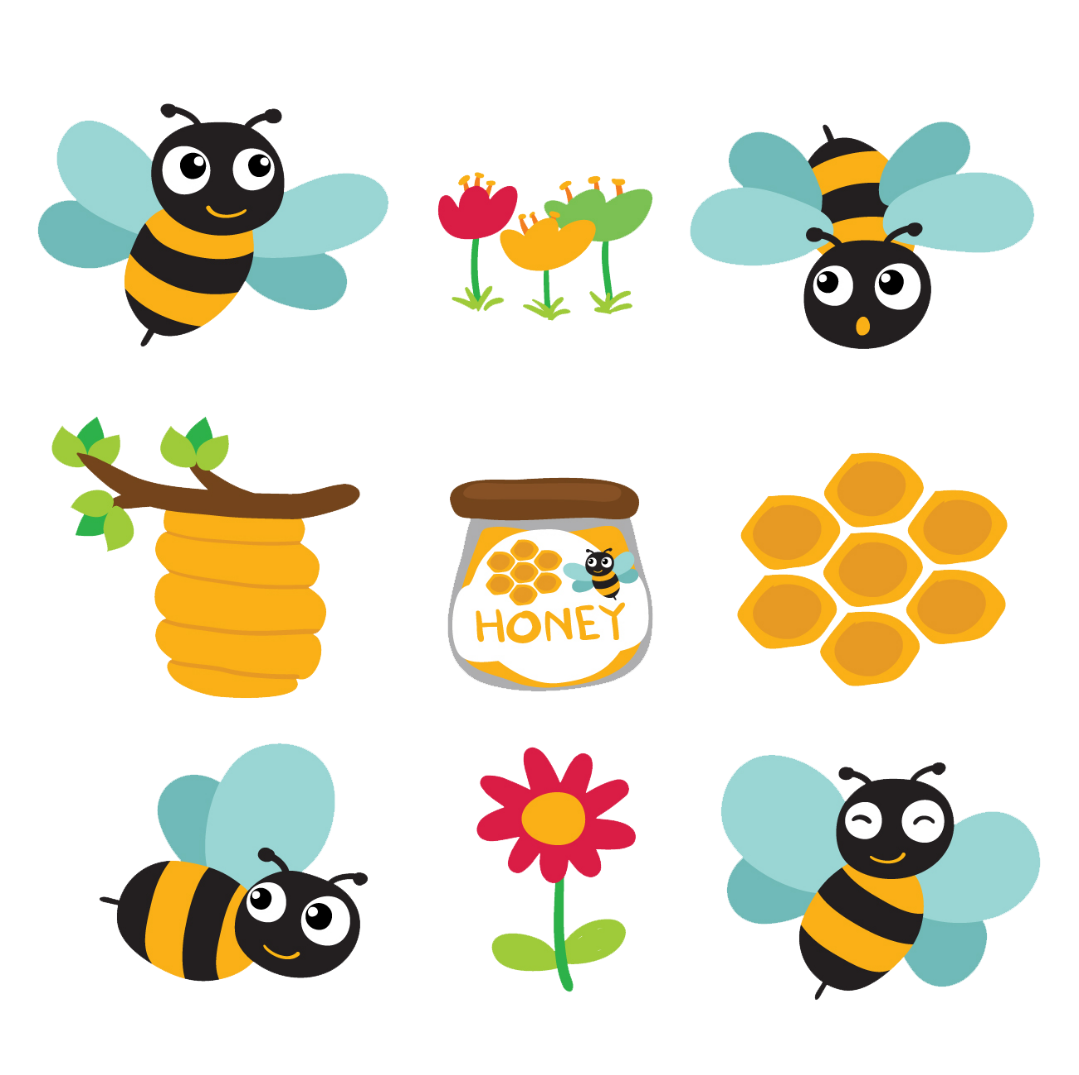 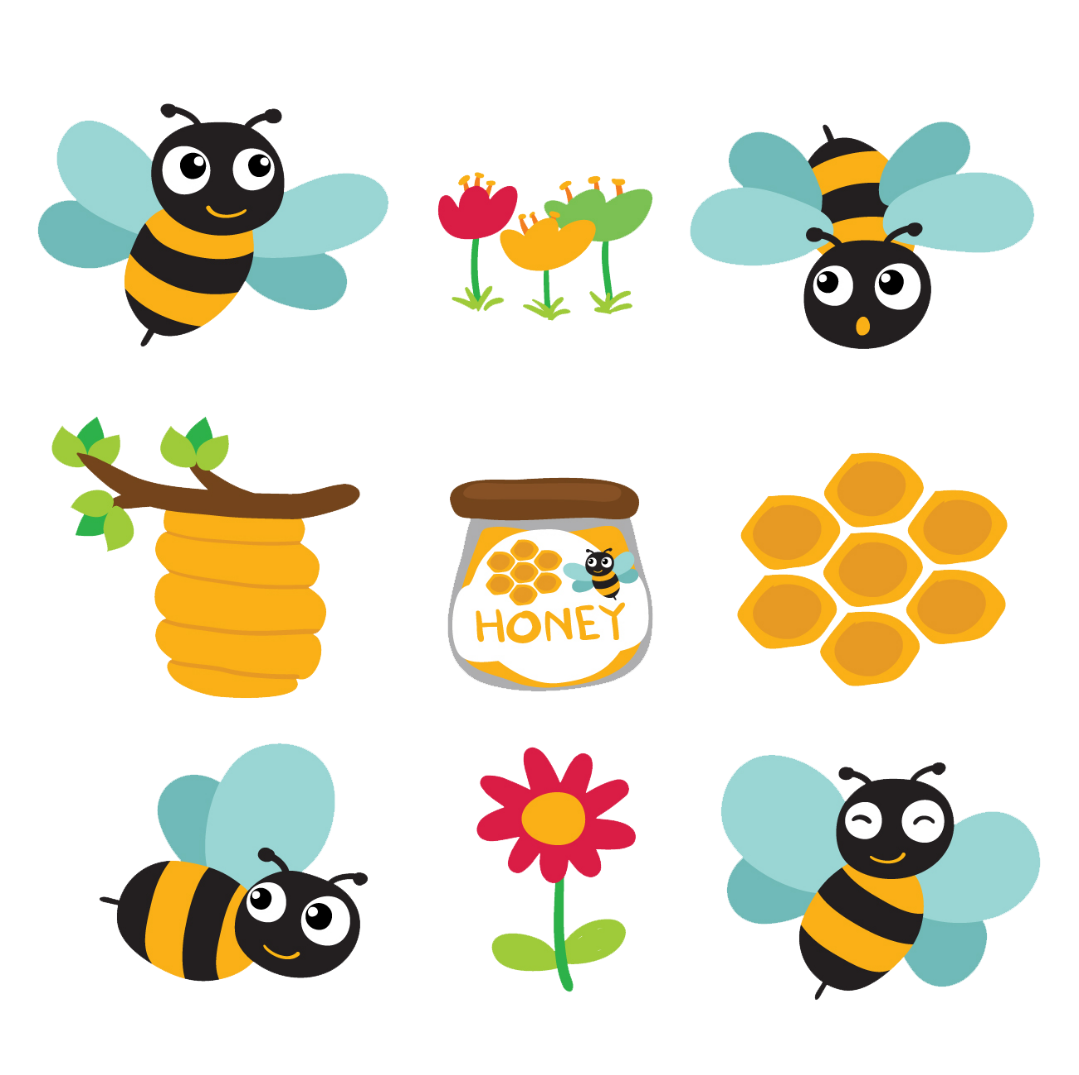 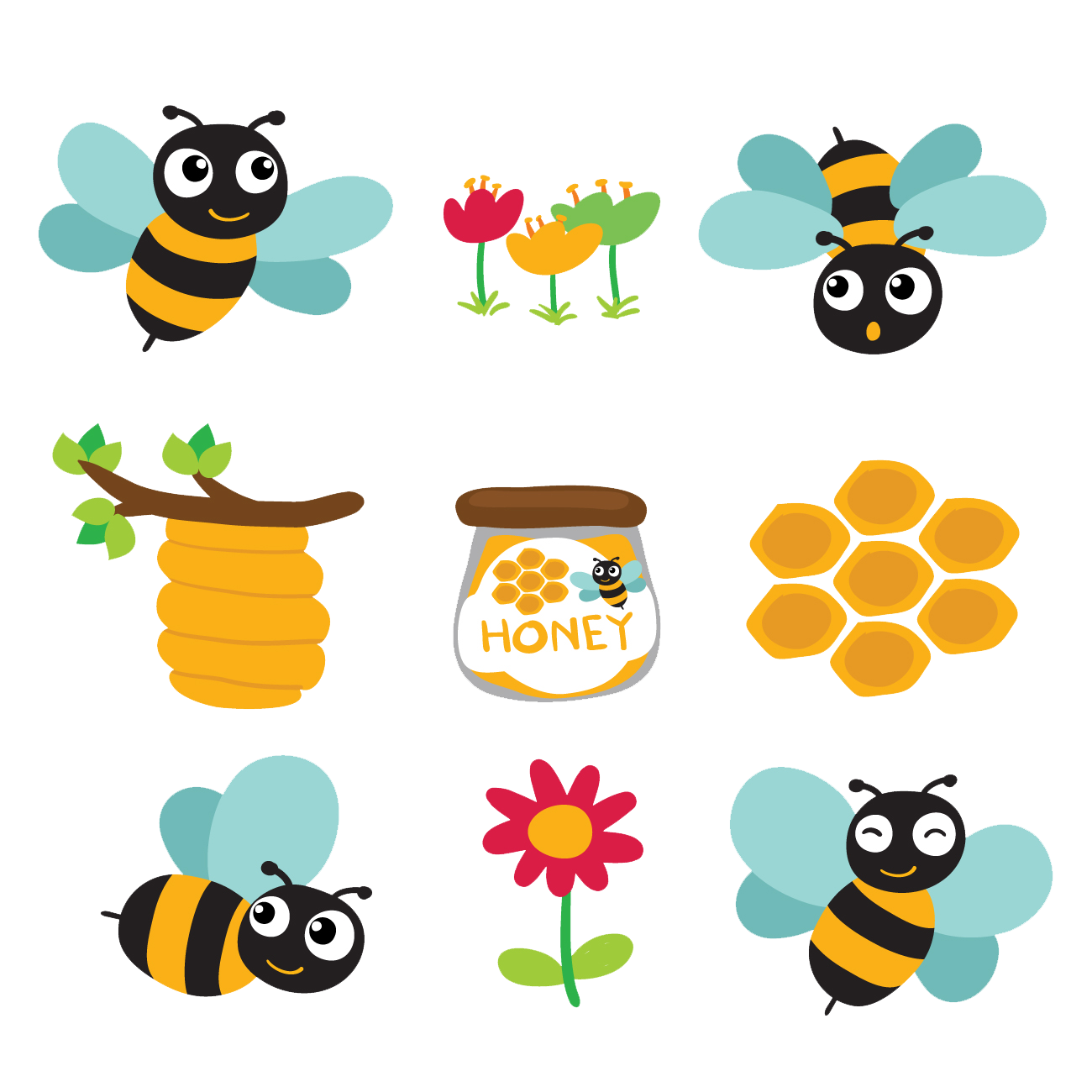 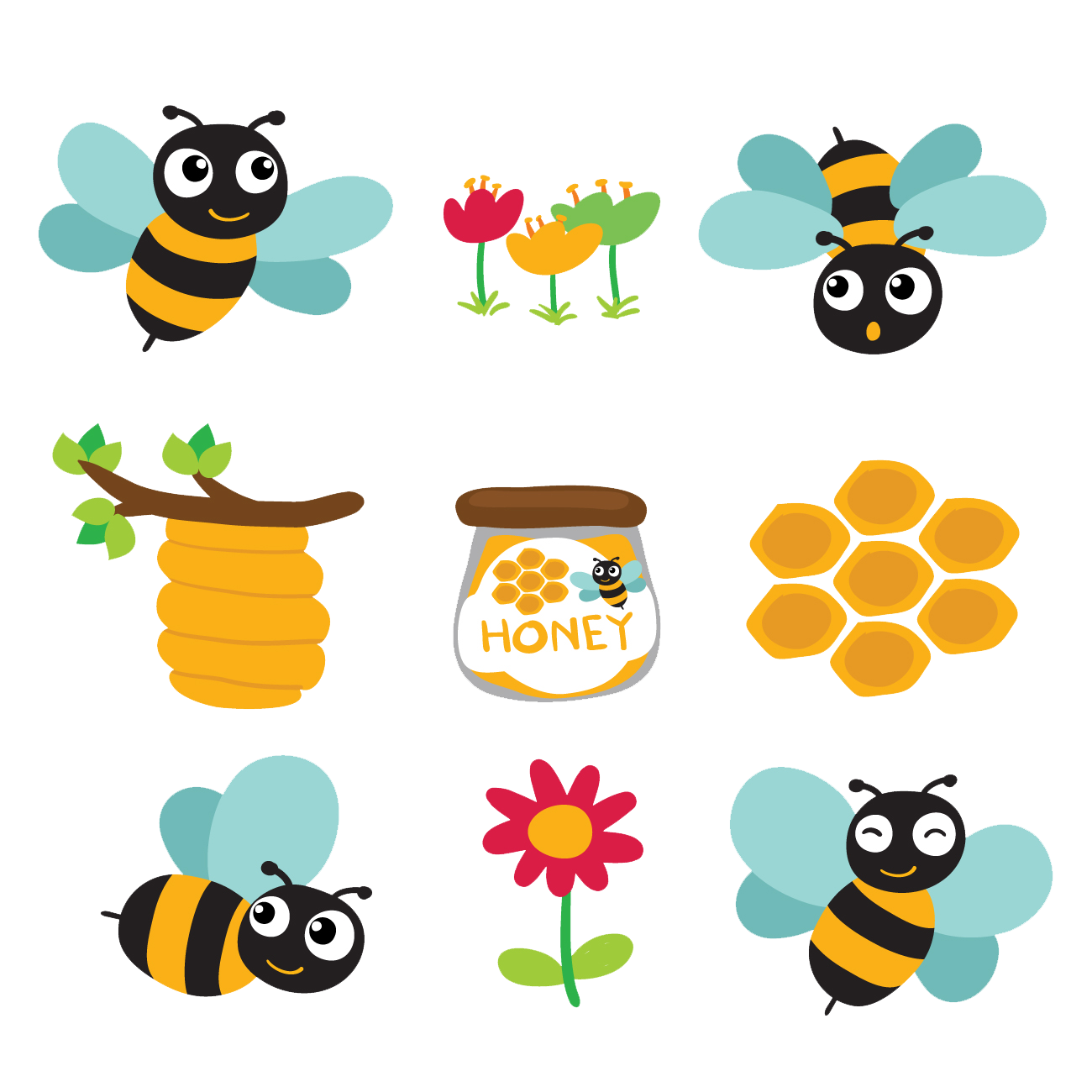 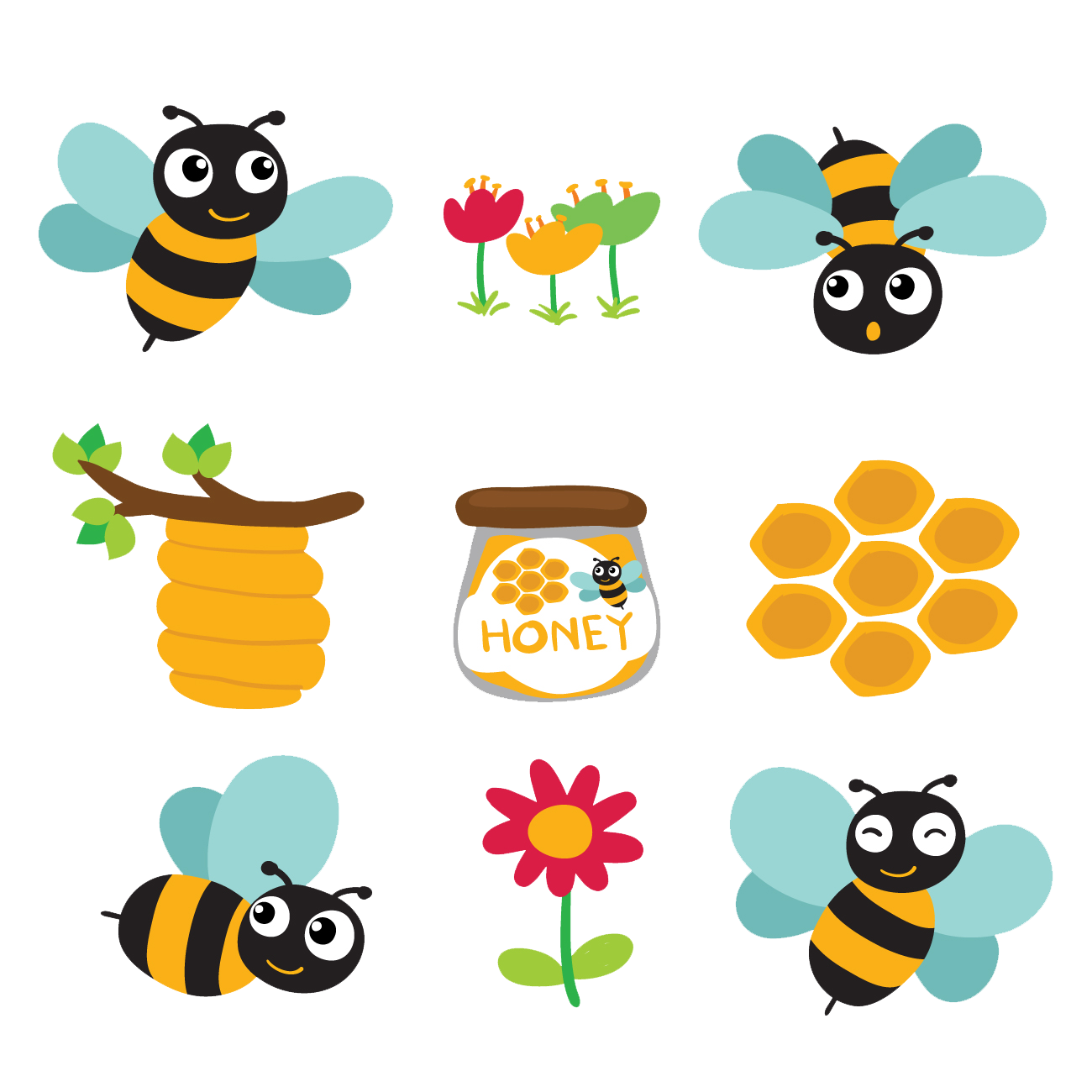 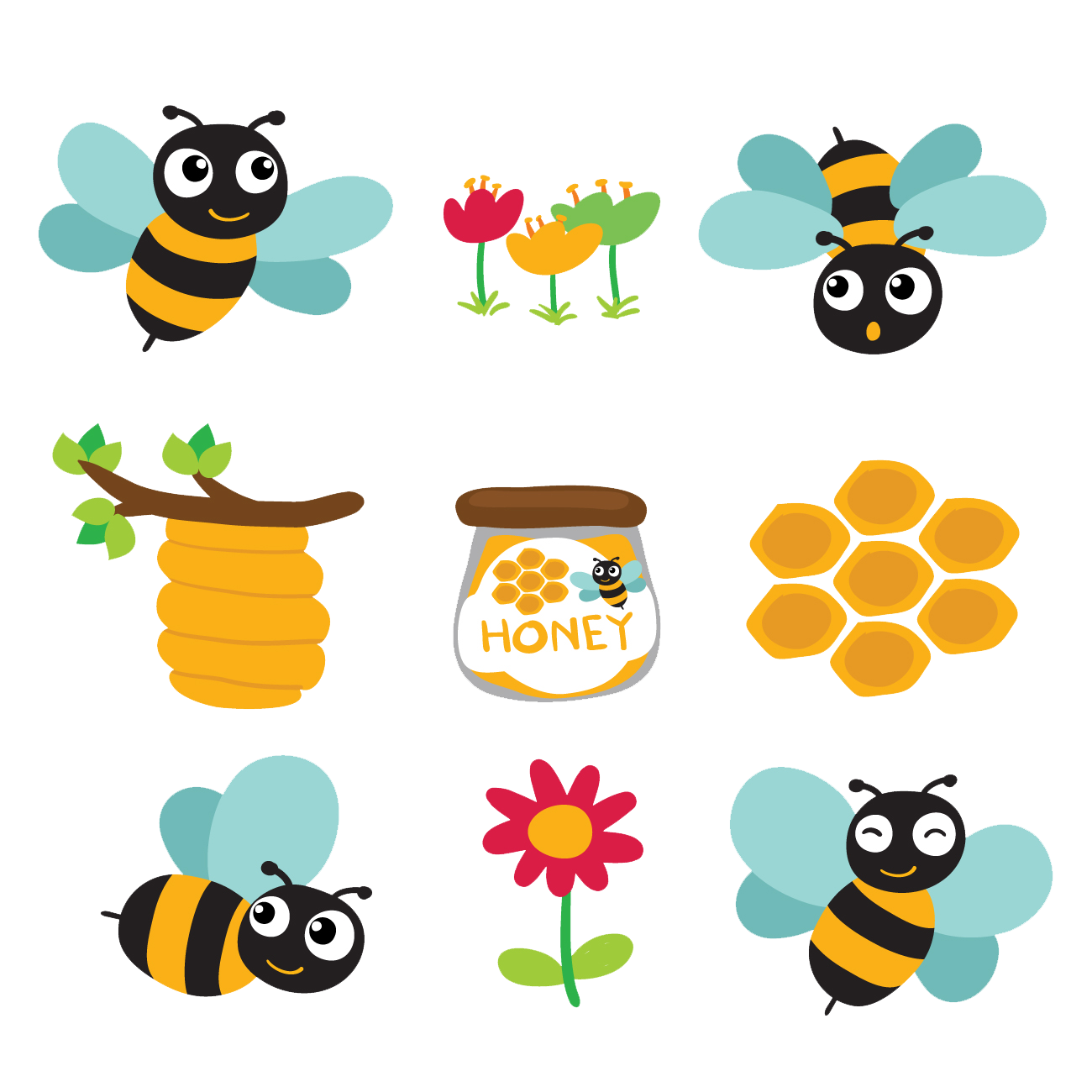 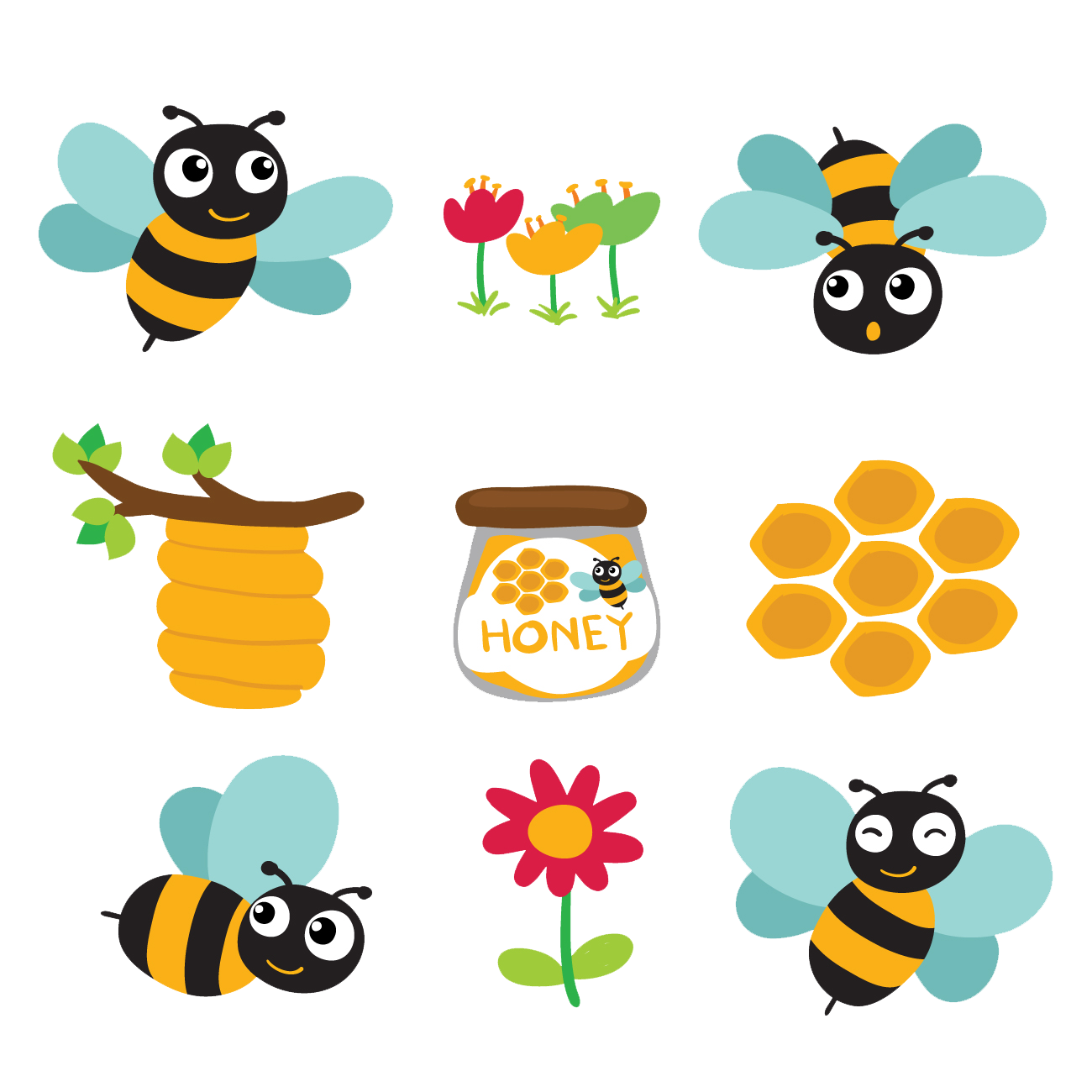 4 kg
5 kg
6 kg
8 kg
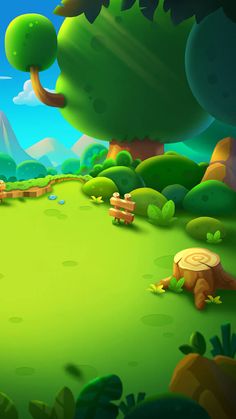 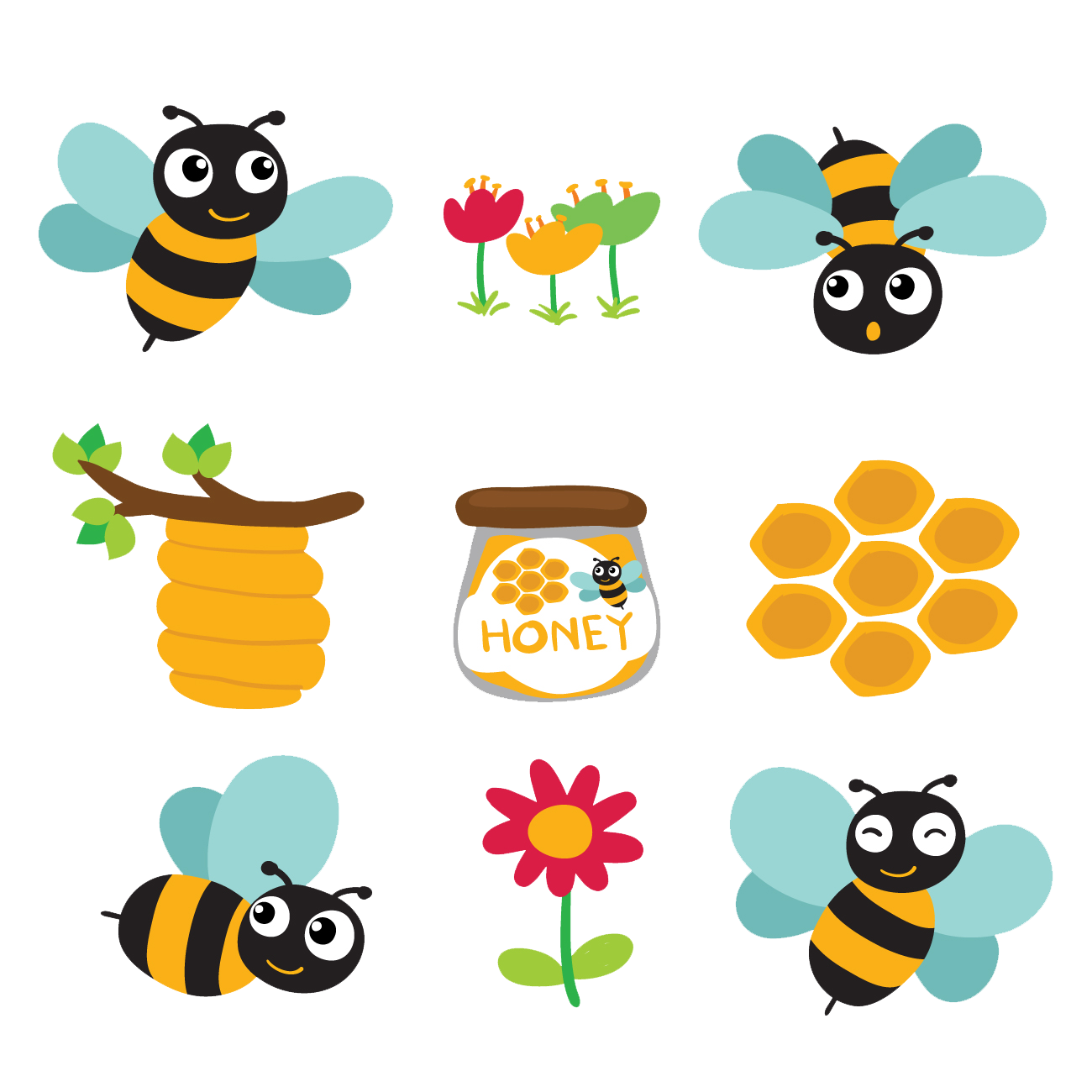 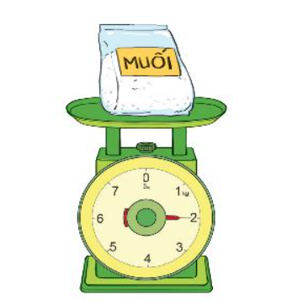 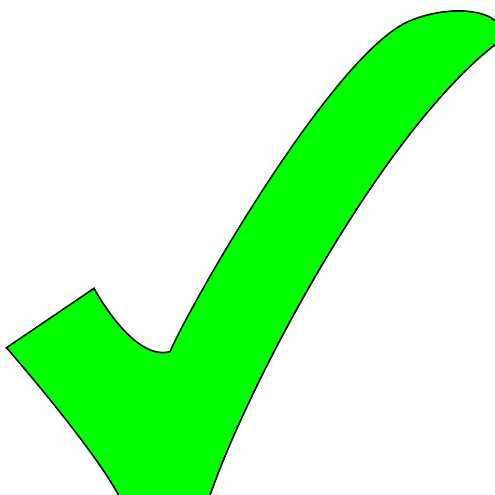 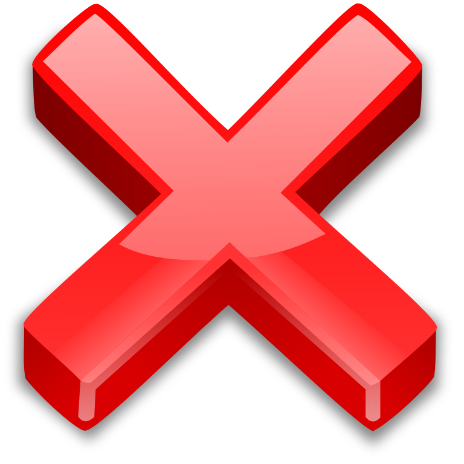 Gói muối nặng mấy kg?
Quay lại
Tiếp theo
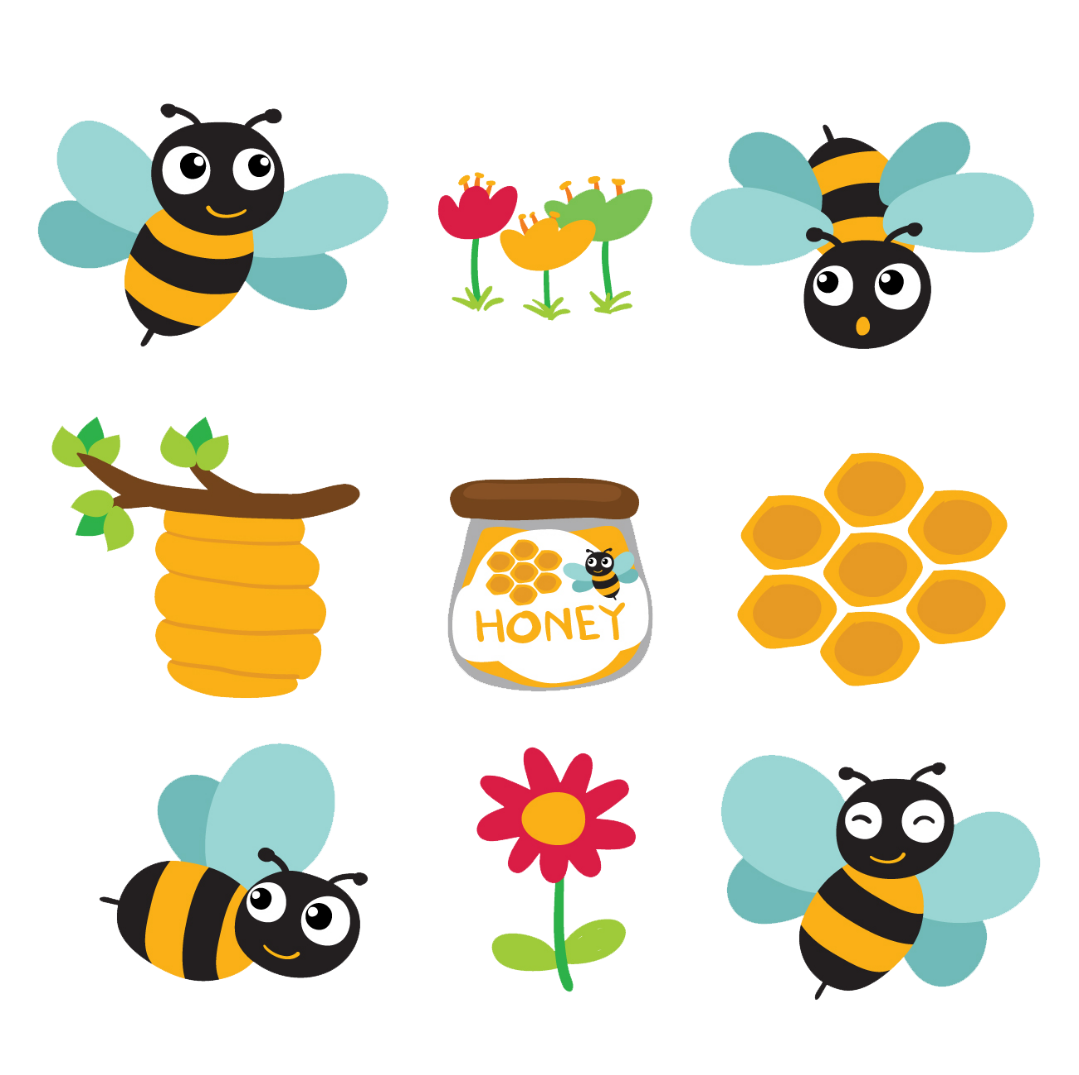 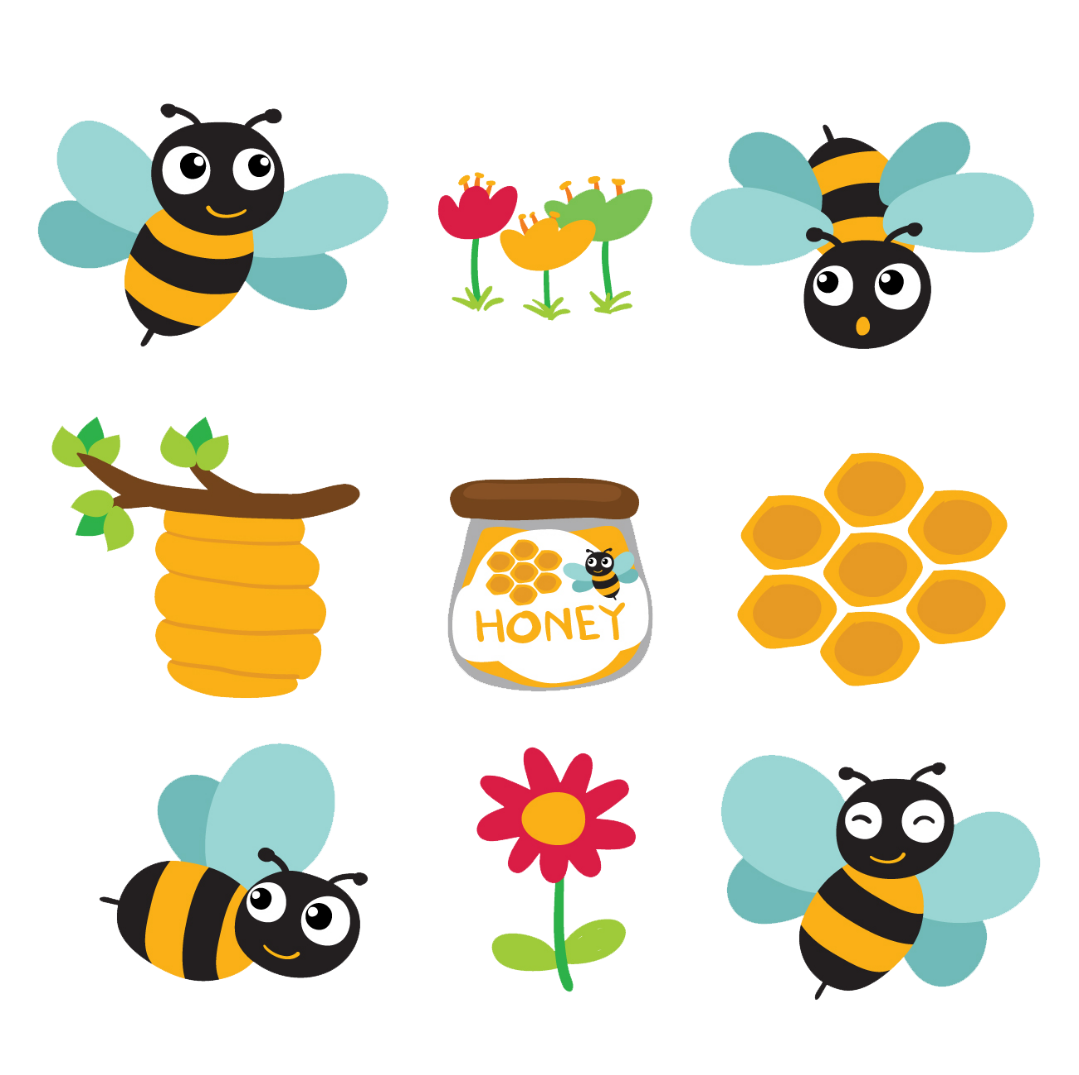 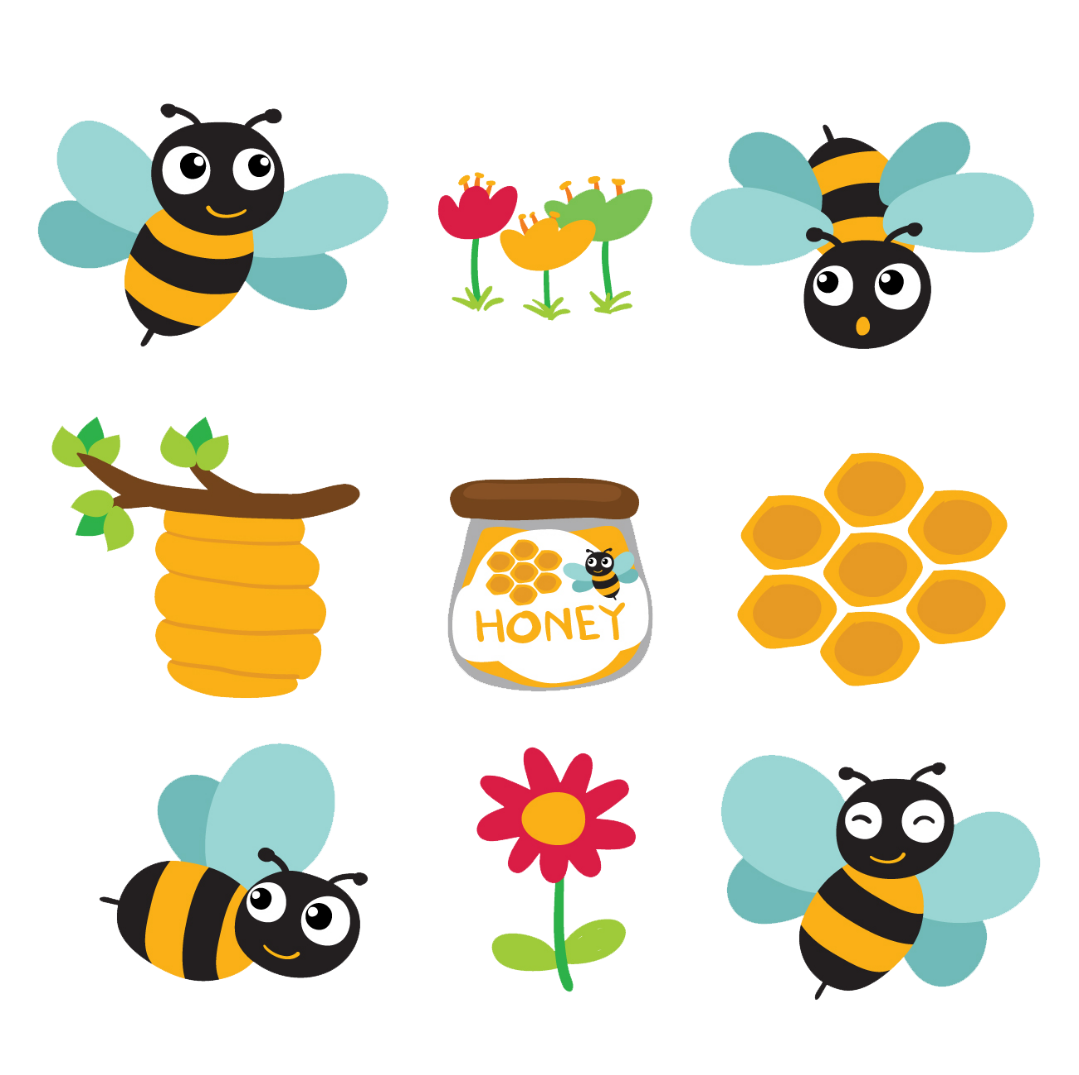 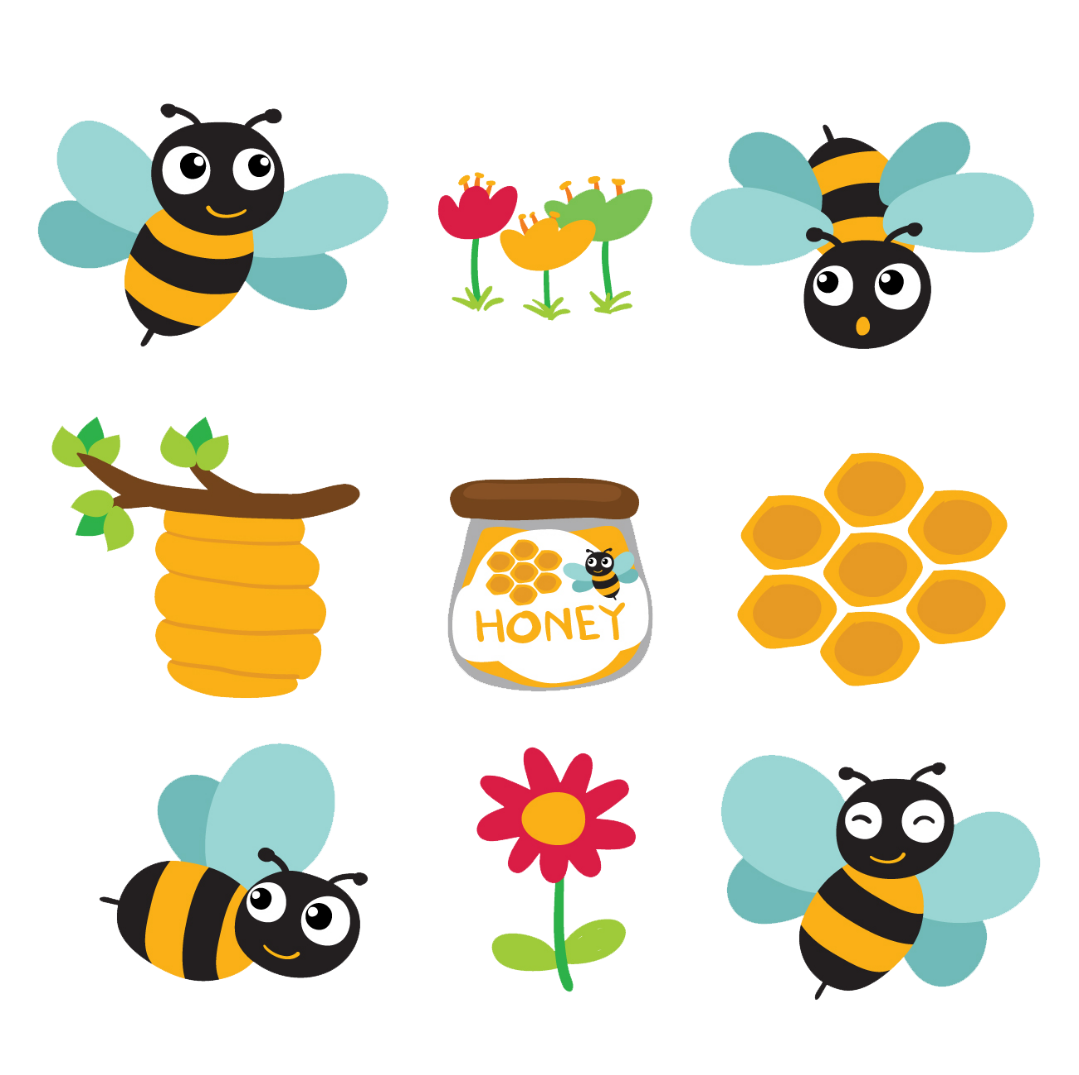 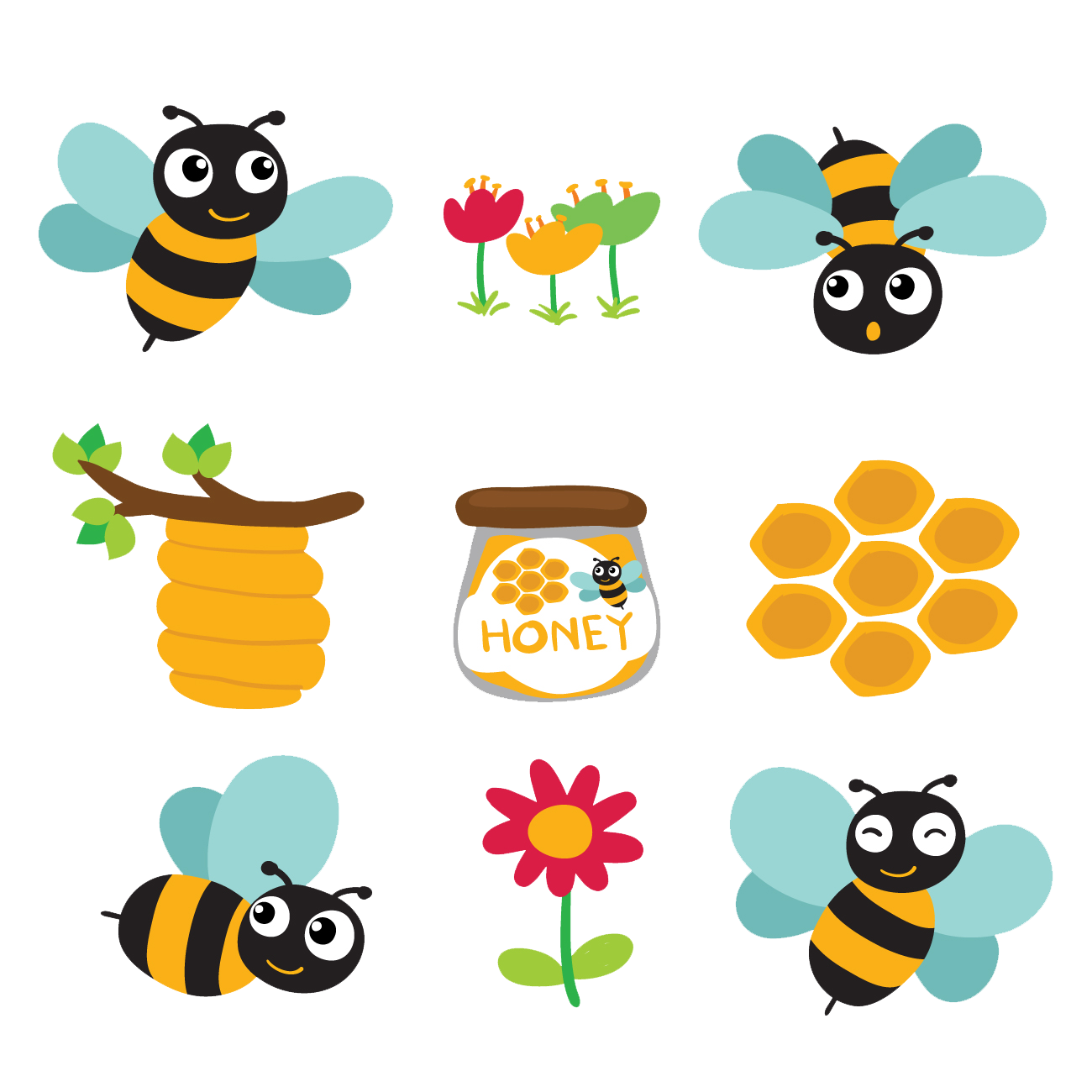 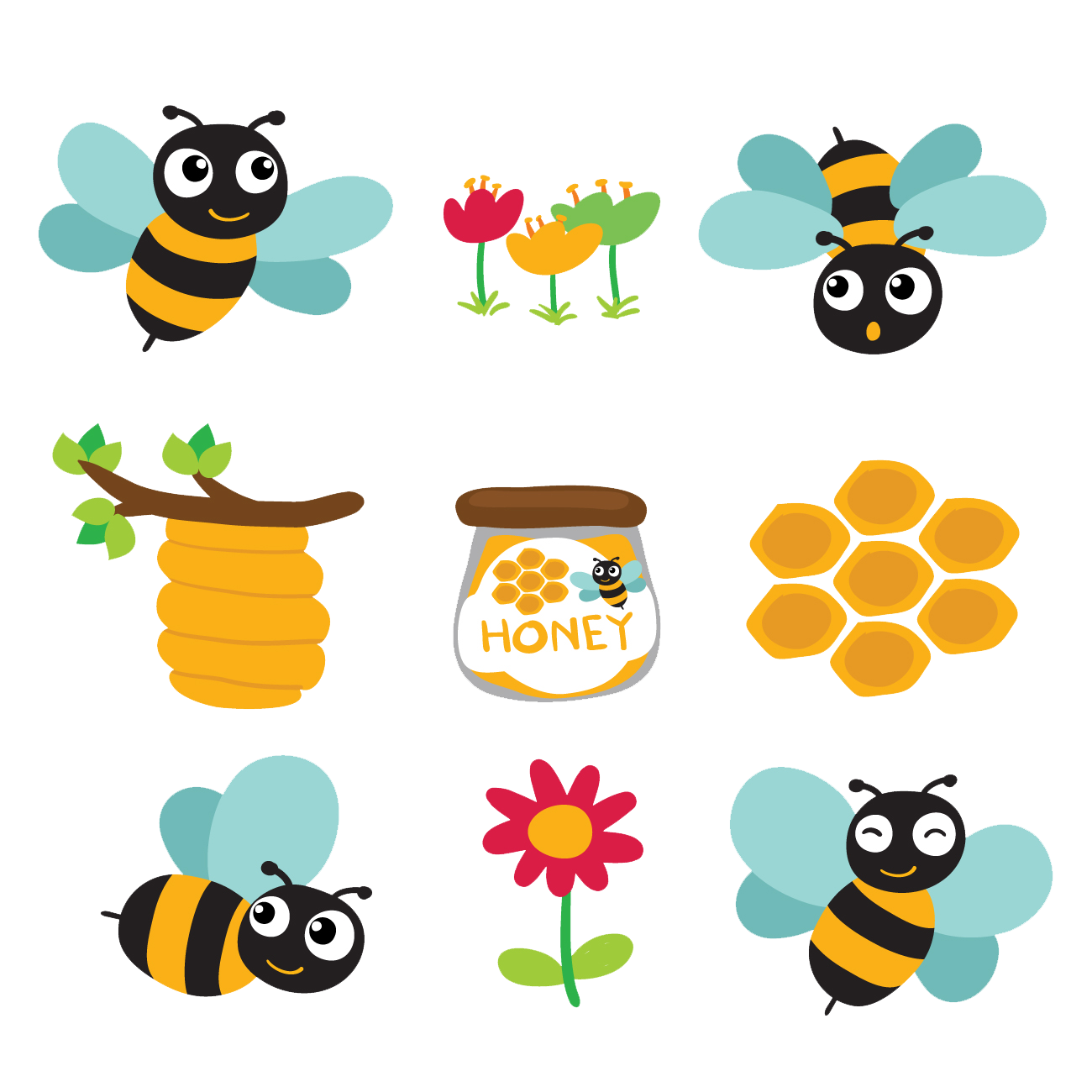 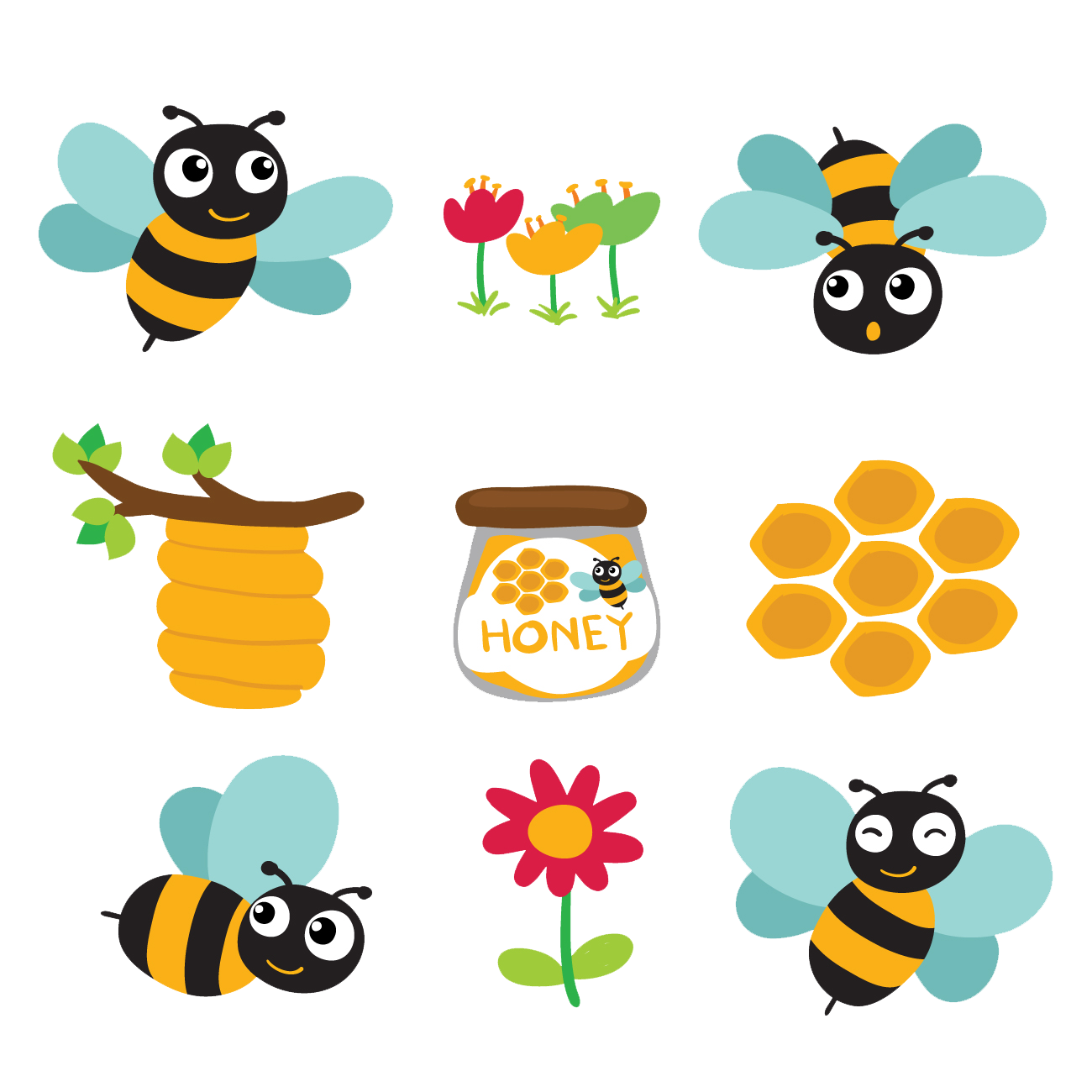 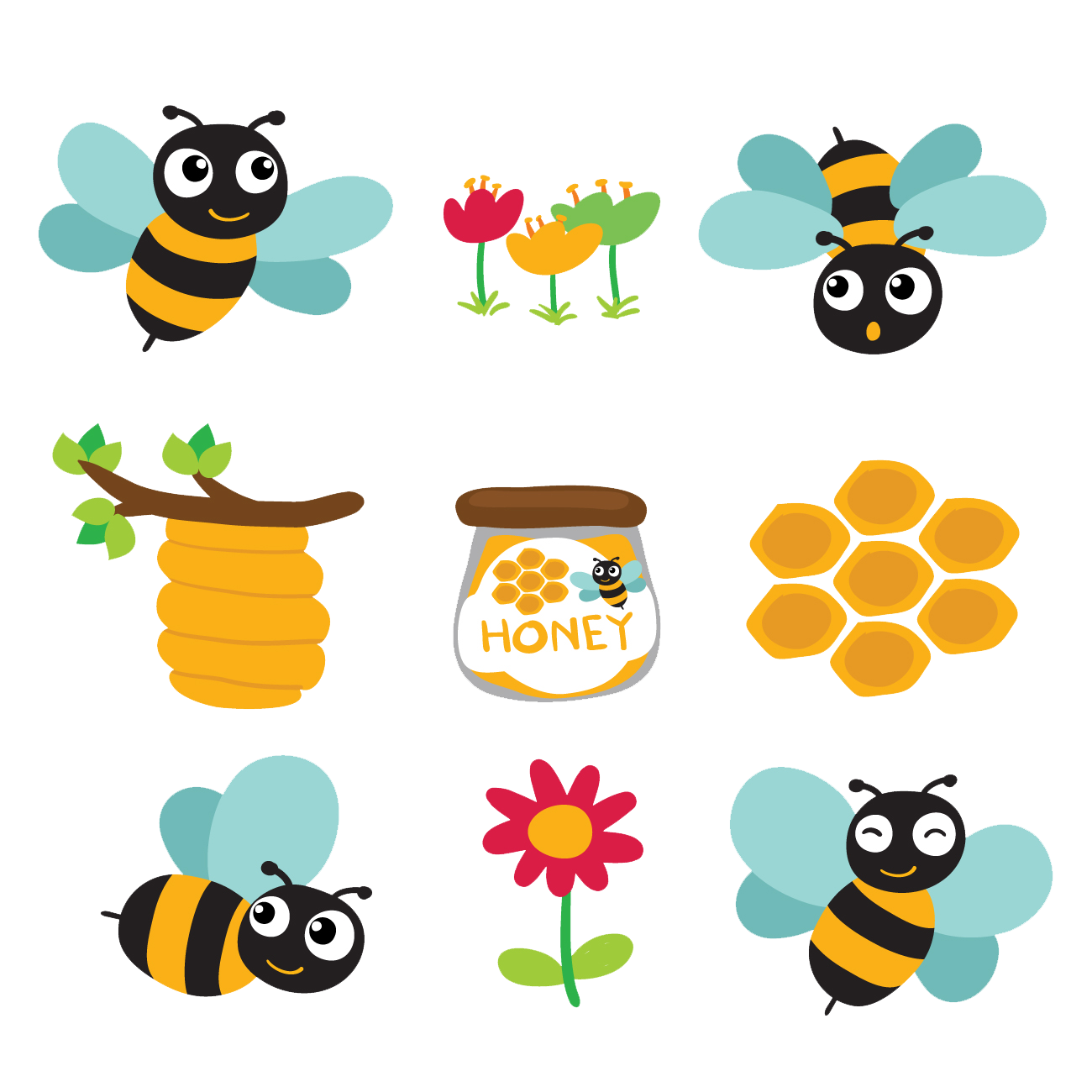 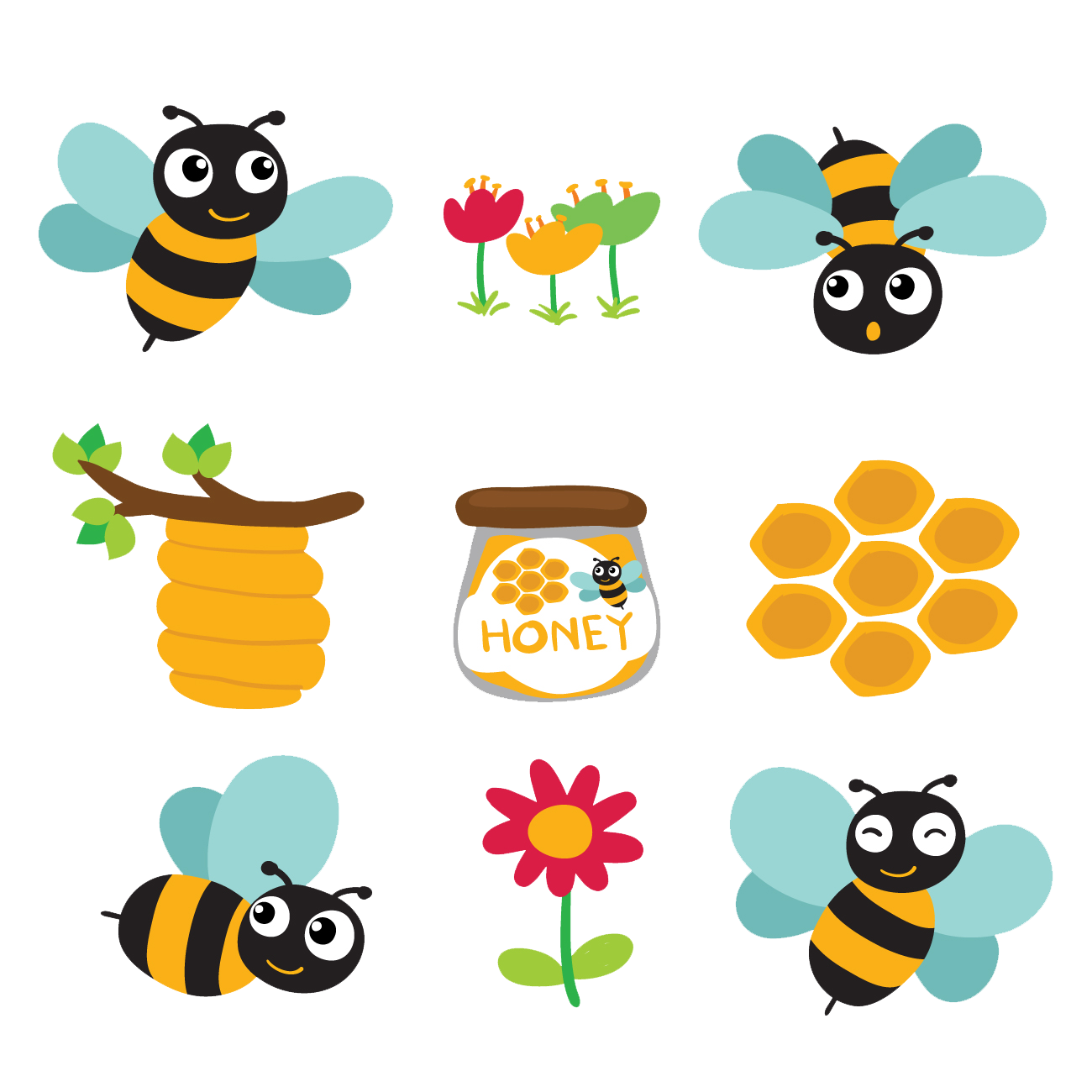 2 kg
3 kg
4 kg
5 kg
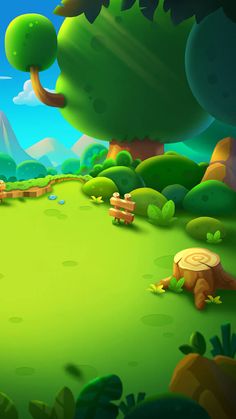 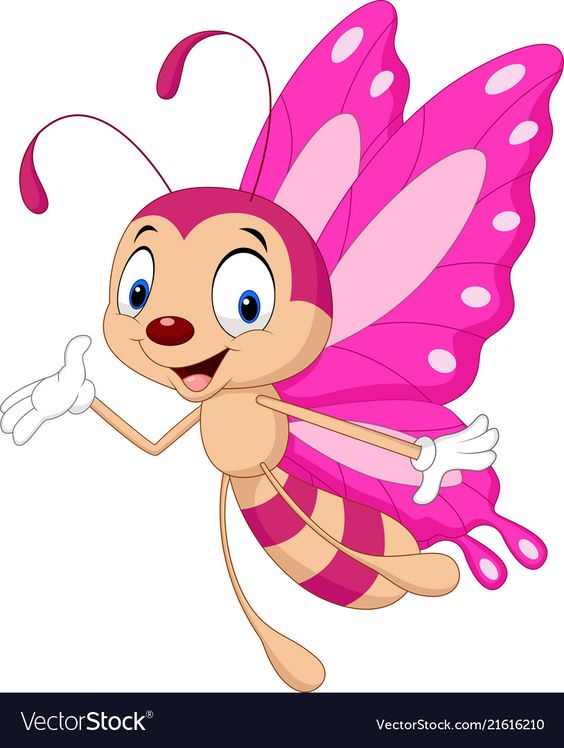 Qua bài học con cần ghi nhớ điều gì?
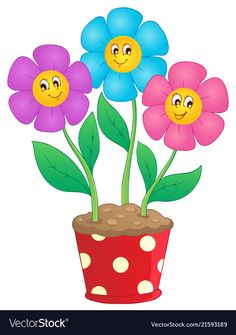 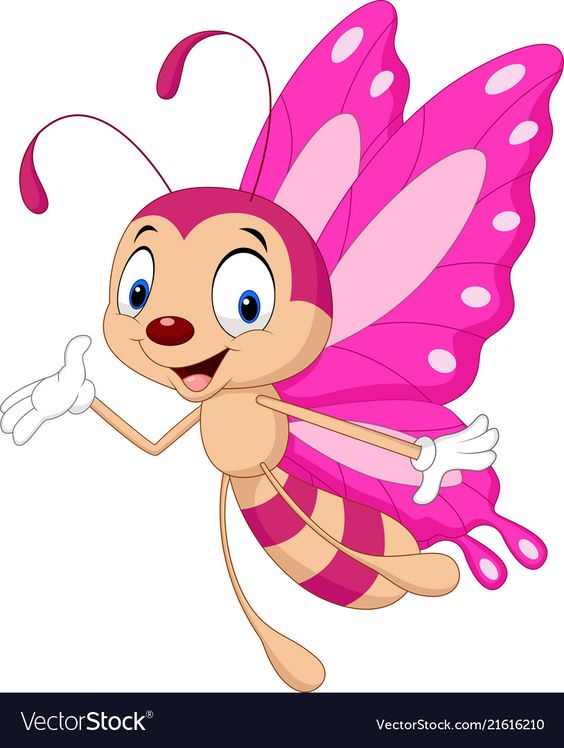 - Ôn tập các kiến thức đã học.
- Chuẩn bị bài sau:
Bài 19:  Phép cộng (có nhớ) số có hai chữ số với số có một chữ số (trang 72)
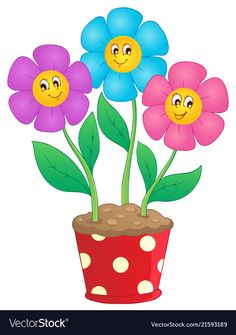